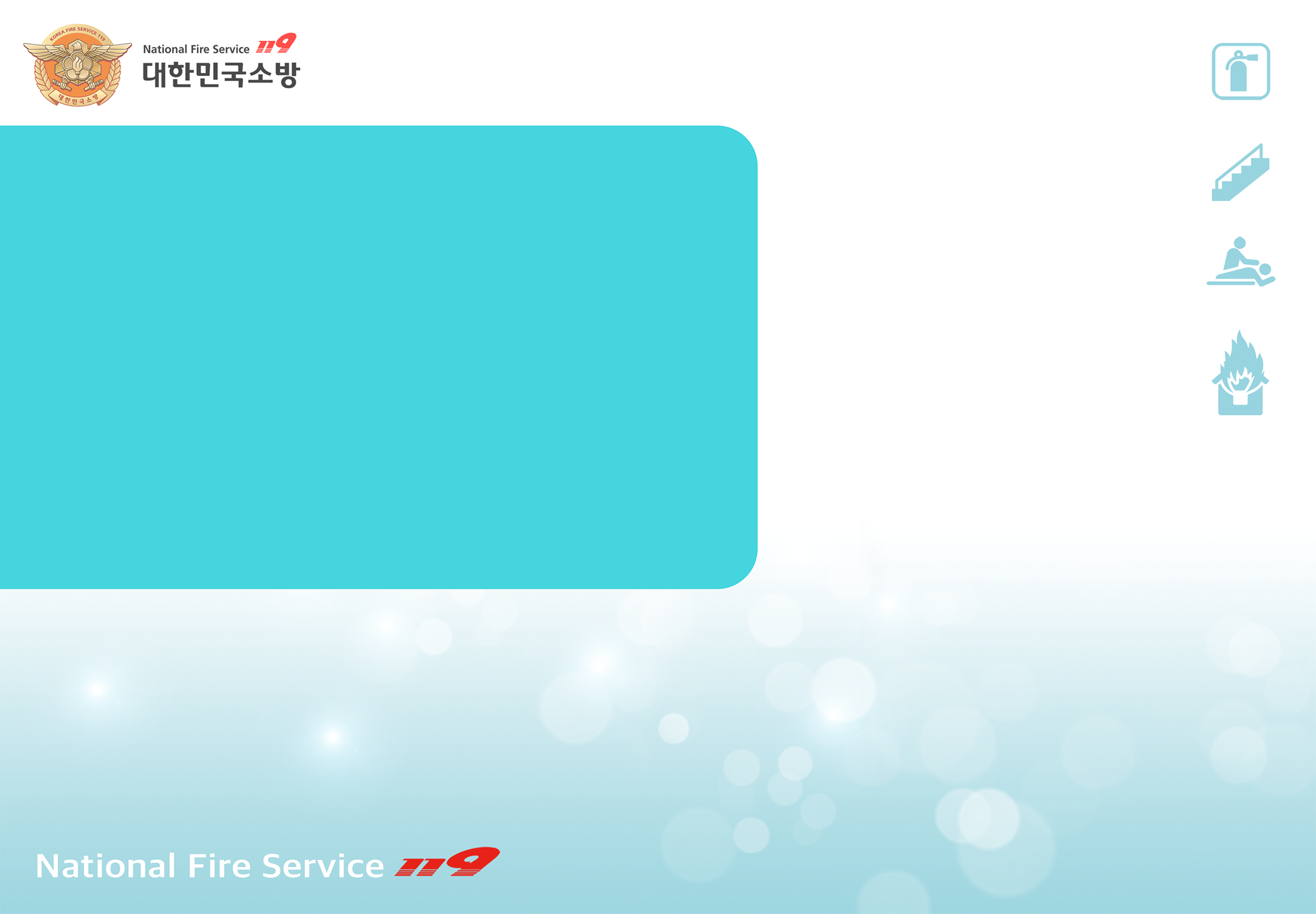 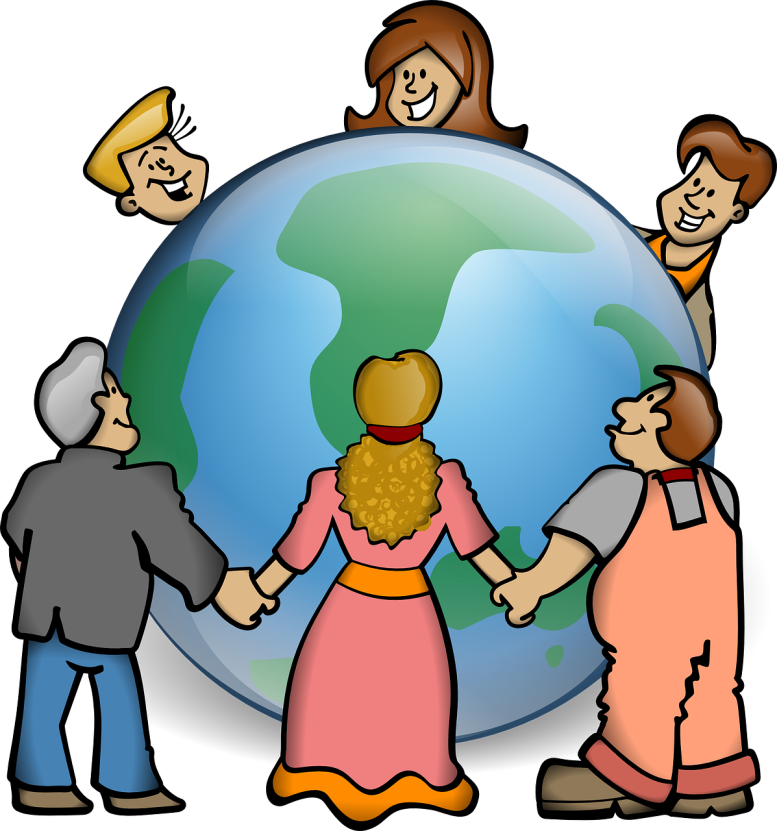 [Epizod.1]
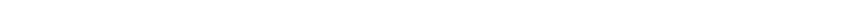 Yong'in bo’
limining roli
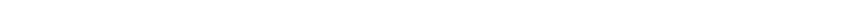 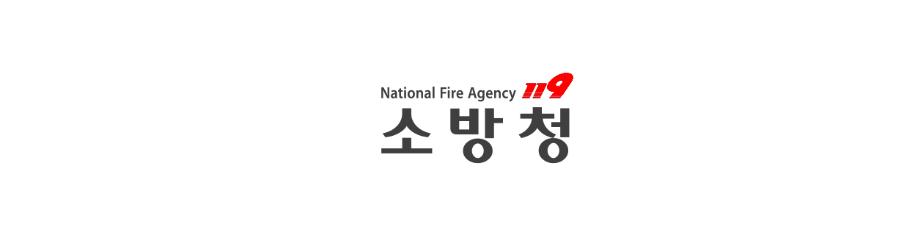 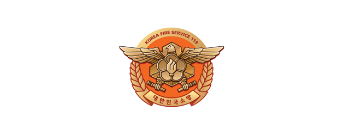 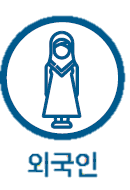 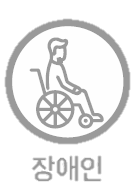 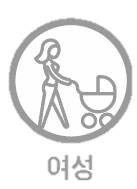 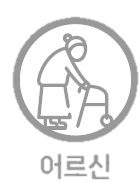 Chet ellik
Ayol
Nogiron
Katta
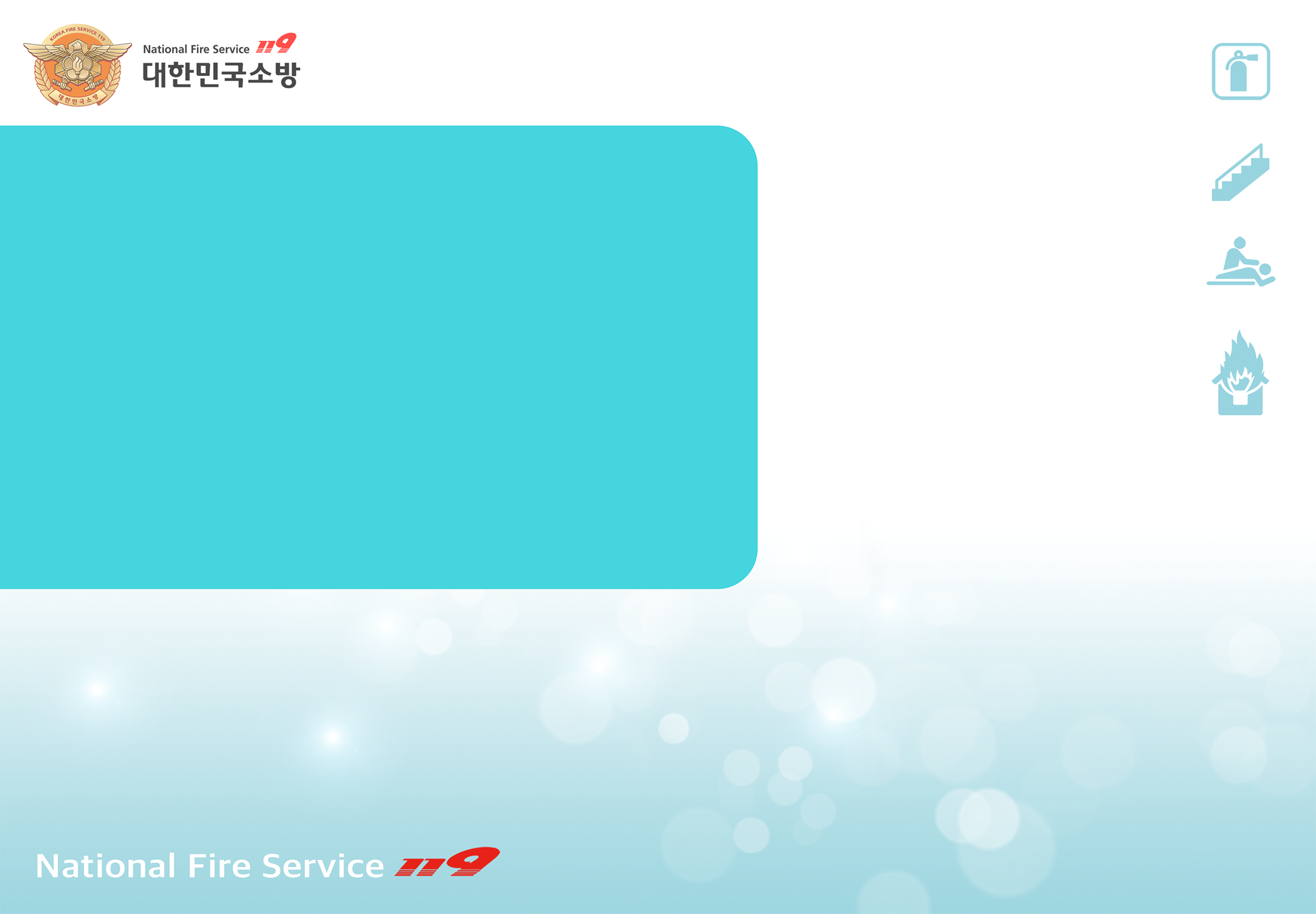 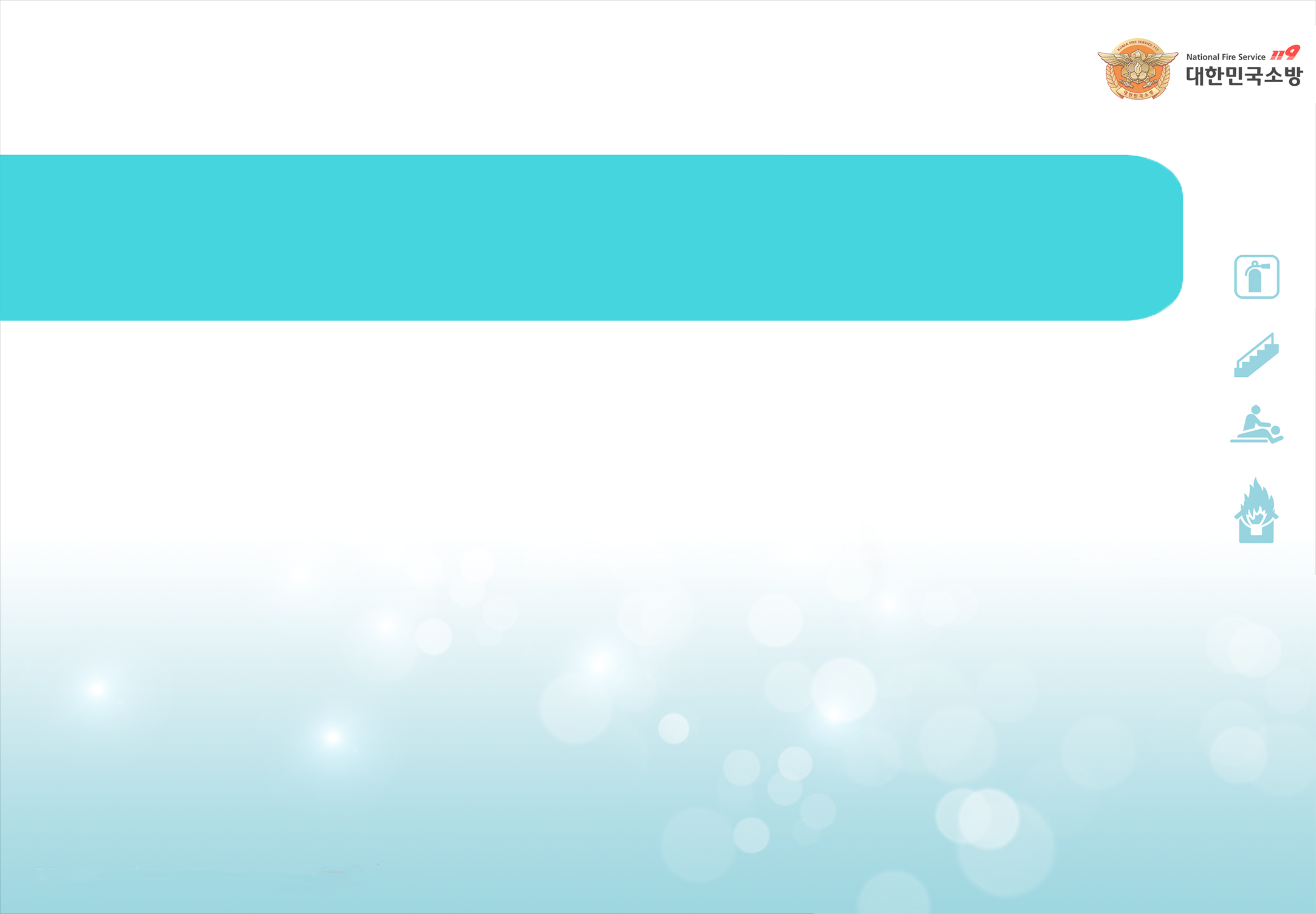 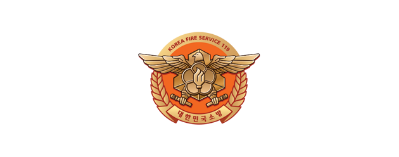 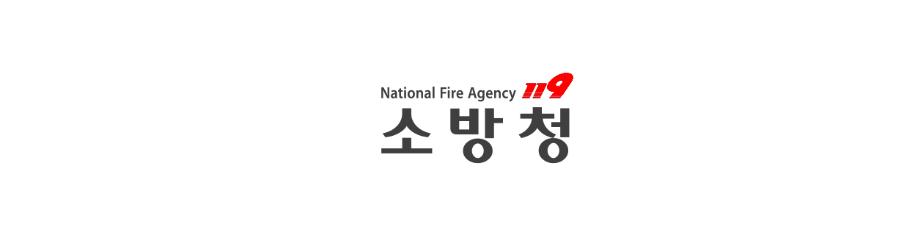 Contents
[Epizod.1]
Yong'in bo'limining roli
1. Yong'in bo'limining vazifasi va vazifasi
2. Yong'indan himoya qilish va yong'inga qarshi kurash_ 3p
3. Favqulodda vaziyatlarni qutqarish va xavfsizlikni ta'minlash _ 5p
4. Qayta ishlash va qo'llab-quvvatlash xizmatiga      qanday qo'ng'iroq qilish 119_ 6p
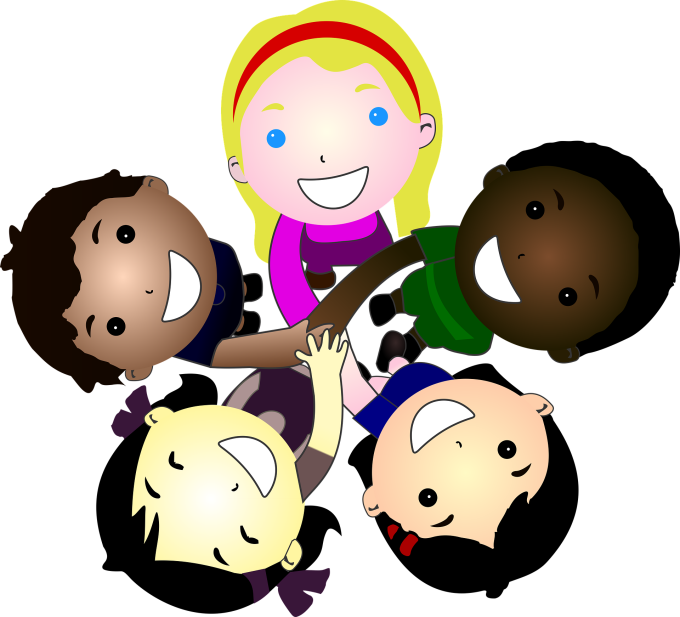 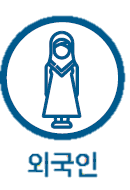 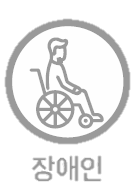 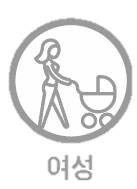 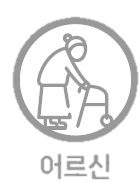 Chet ellik
Ayol
Nogiron
Katta
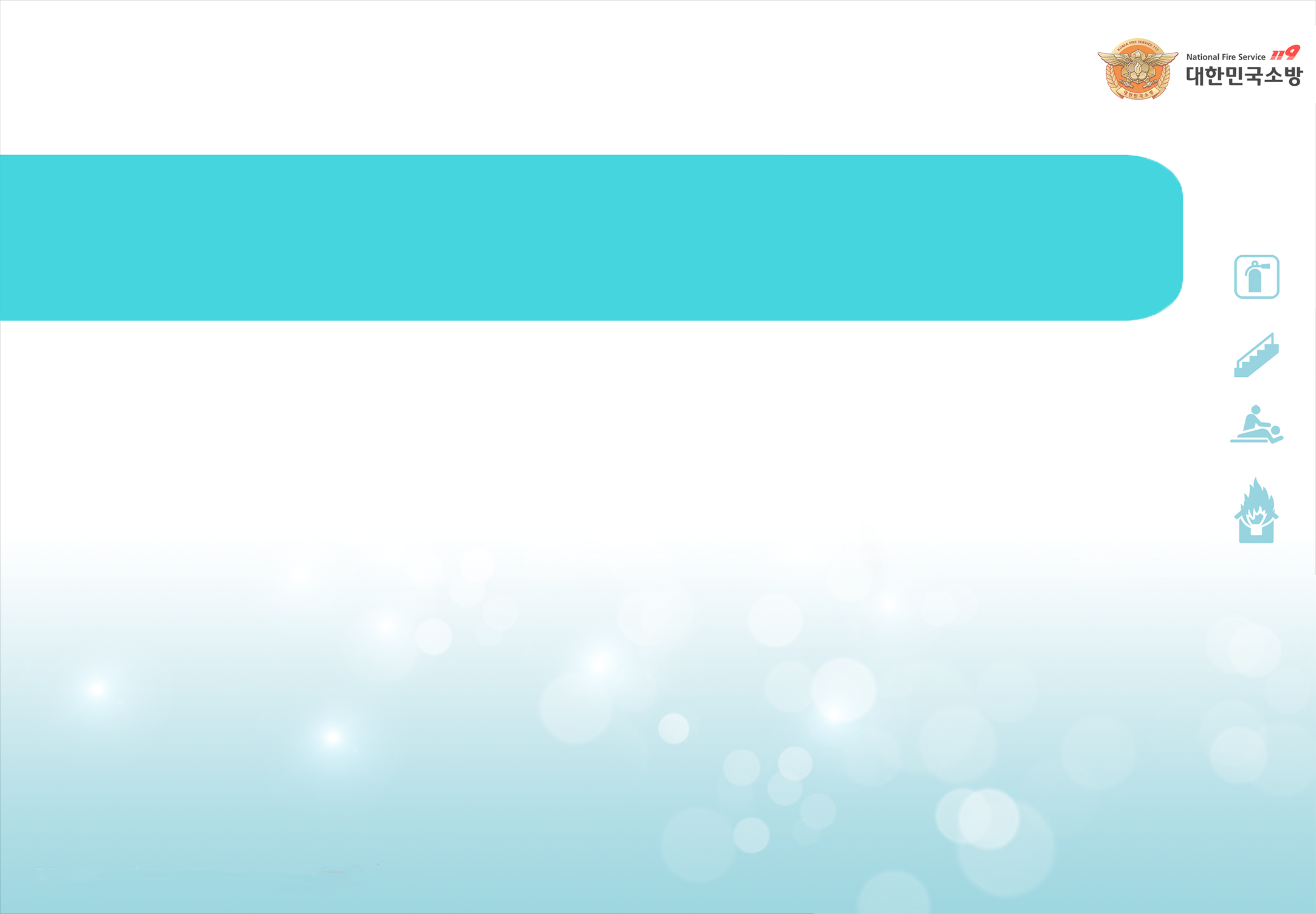 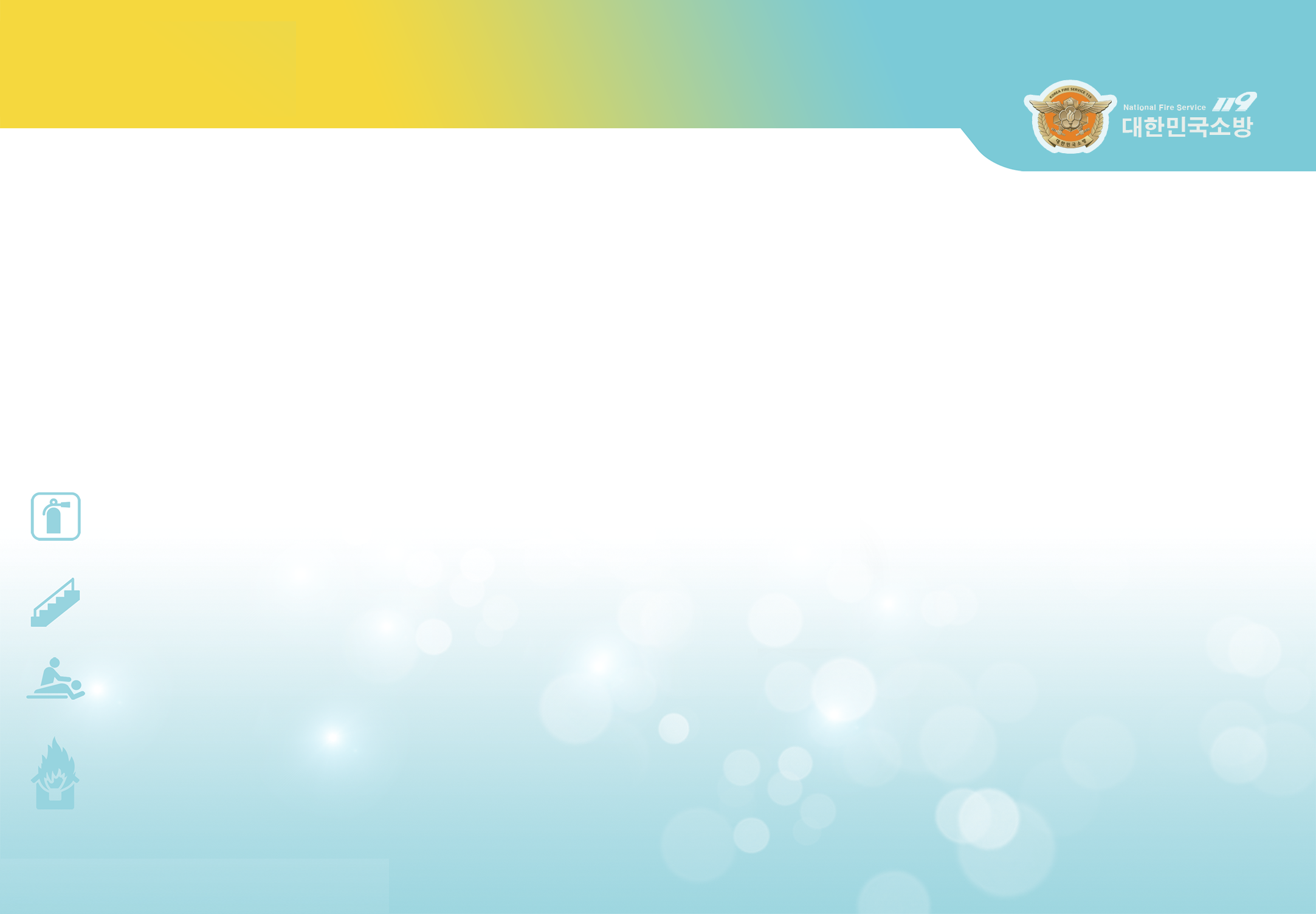 Yong'in bo'limining vazifasi va vazifasi
1
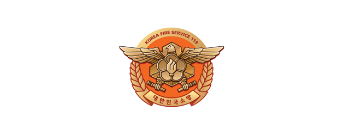 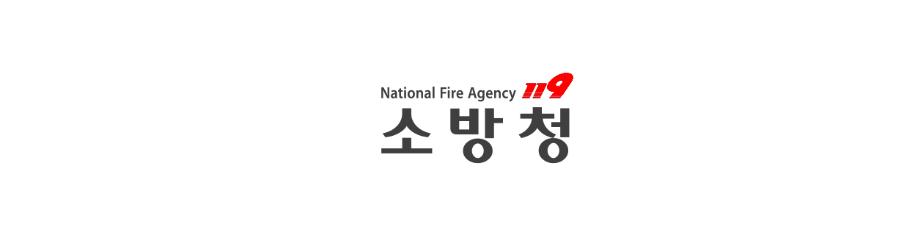 “
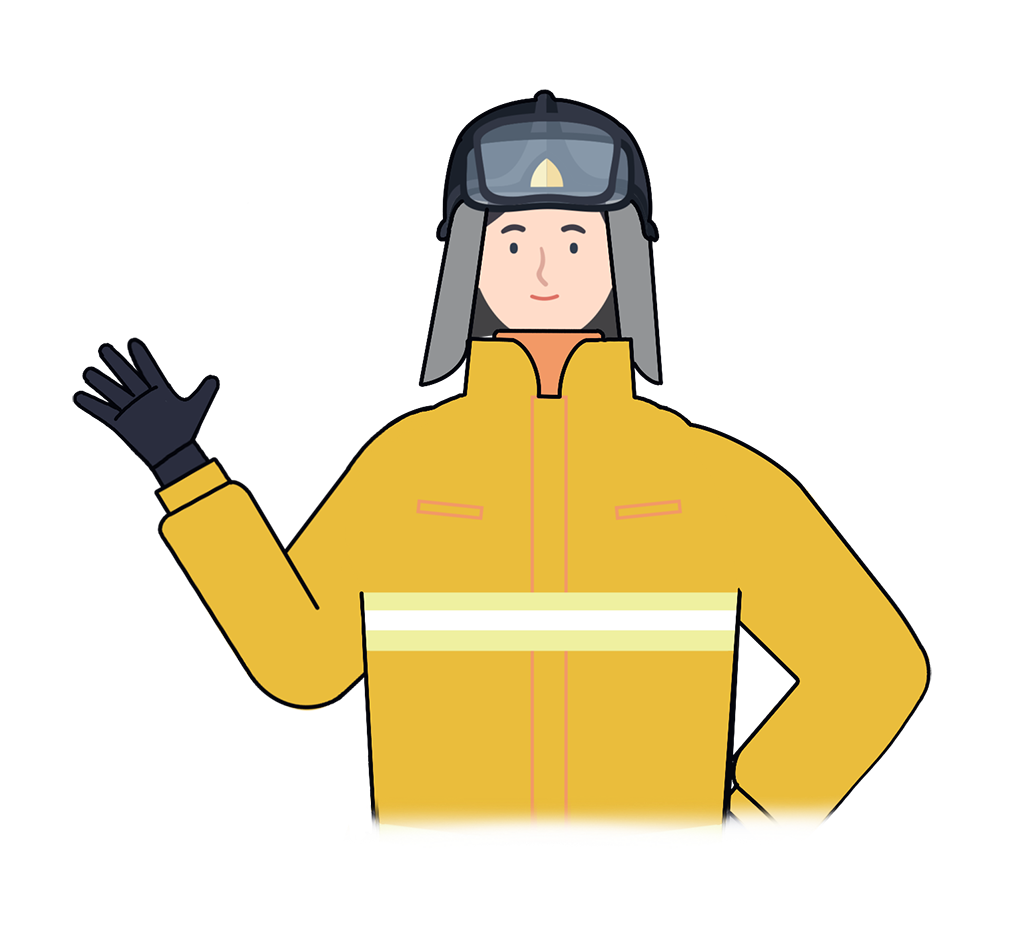 Yong'in bo'limi milliy hisoblanadi
xavfsizlik agentligi
Zamonaviy jihozlarga va yuqori malakali 
mutaxassislarga ega
Odamlar va millat xavfsizligini ta'minlash uchun 
har xil avariyalar, tabiiy ofatlarning har bir turiga 
javob qaytarish uchun har doim tezkor va aniq 
qutqaruv rejalarini taqdim etishga harakat qilamiz.
“
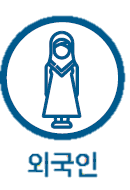 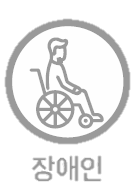 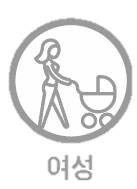 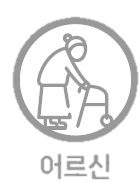 Chet ellik
2
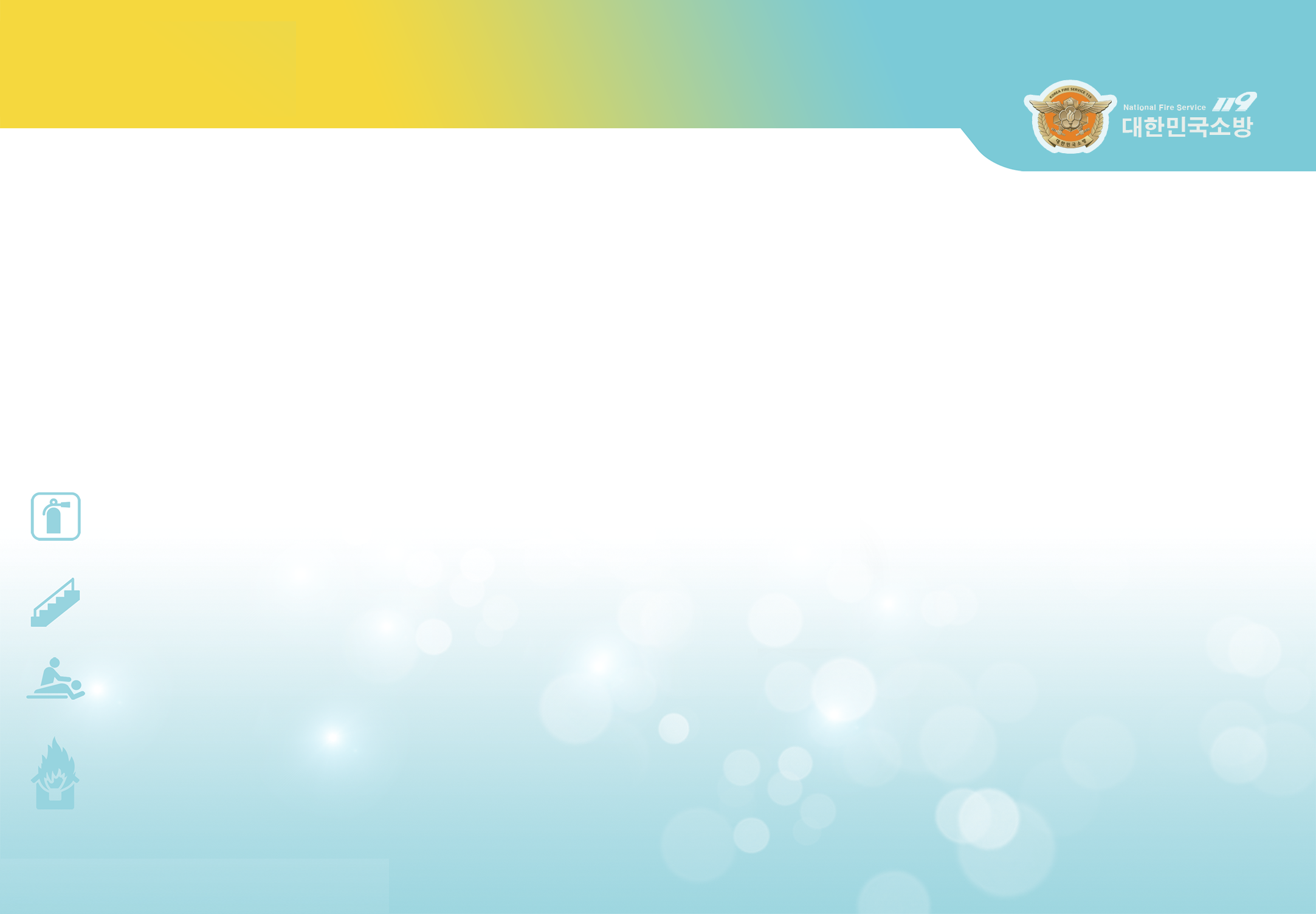 Ayol
Nogiron
Katta
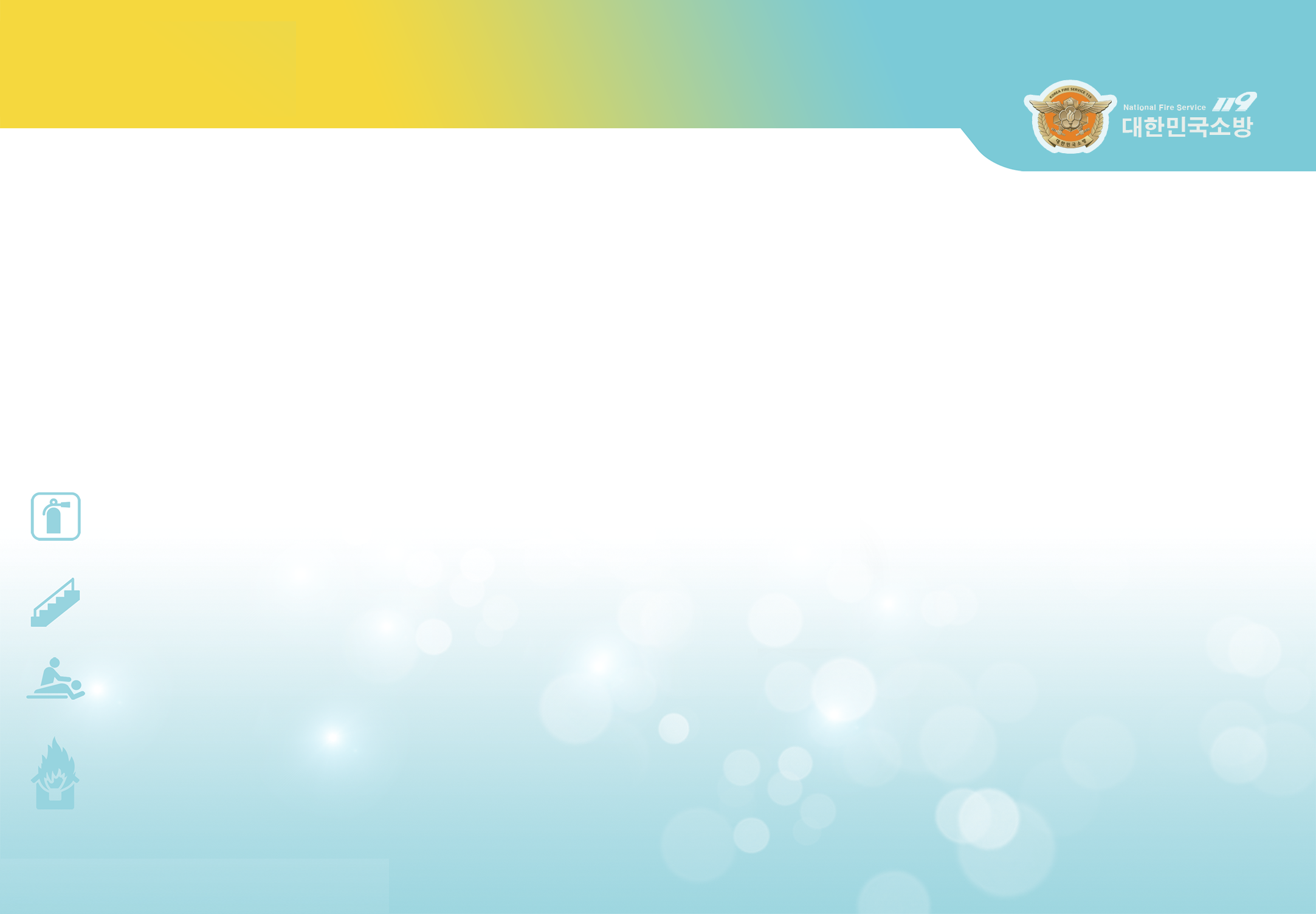 Yong'indan himoya qilish va yong'inga qarshi kurash
2
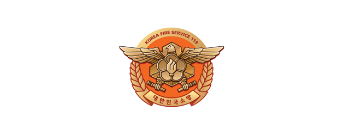 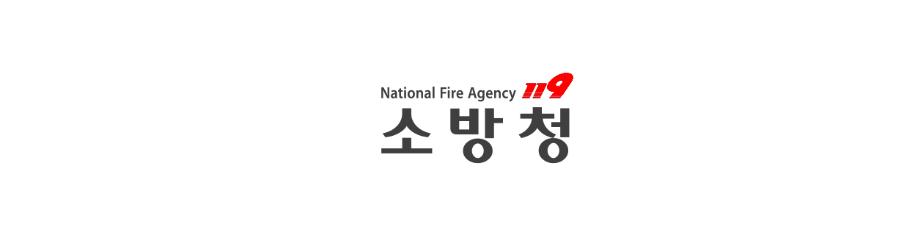 yong'inning oldini olish
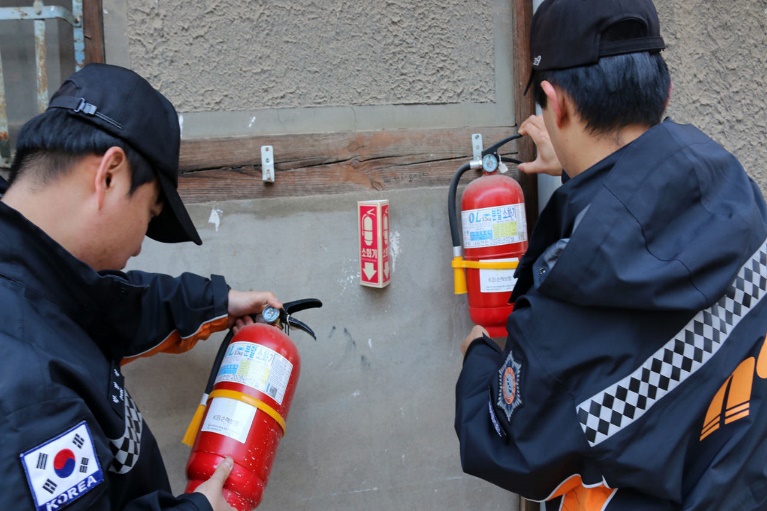 Yong'indan himoya qilish
 - Yong'in haqida targ'ib qiling va targ'ib qiling
 - yong'inning oldini olishni tekshiring 
   va tekshiring uskunalar
 - yong'indan himoya qilish ishlari
yong'inni o'chirish
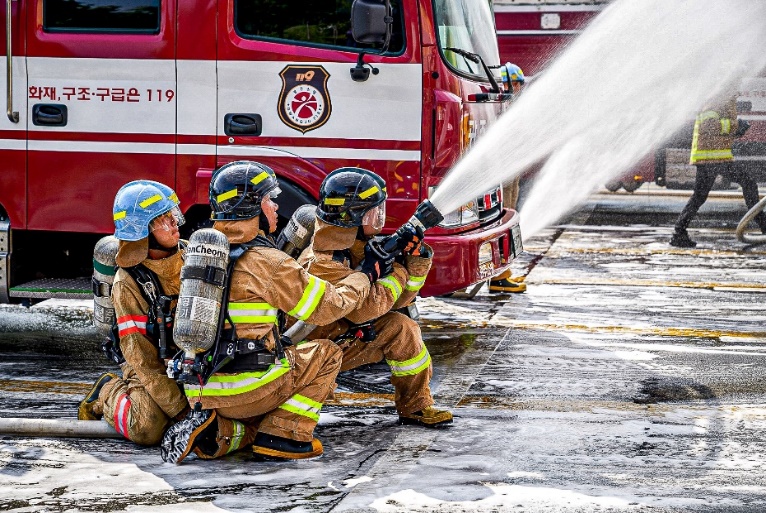 Yong'inni o'cherish
-Yong'in tufayli barcha yong'in holatlarini qutqaring
-Zamonaviy jihozlardan foydalaning va
 yuqori malakali kadrlar
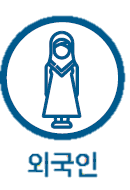 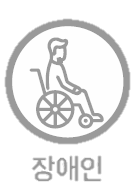 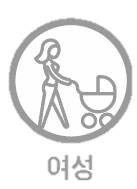 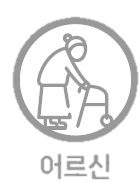 Chet ellik
3
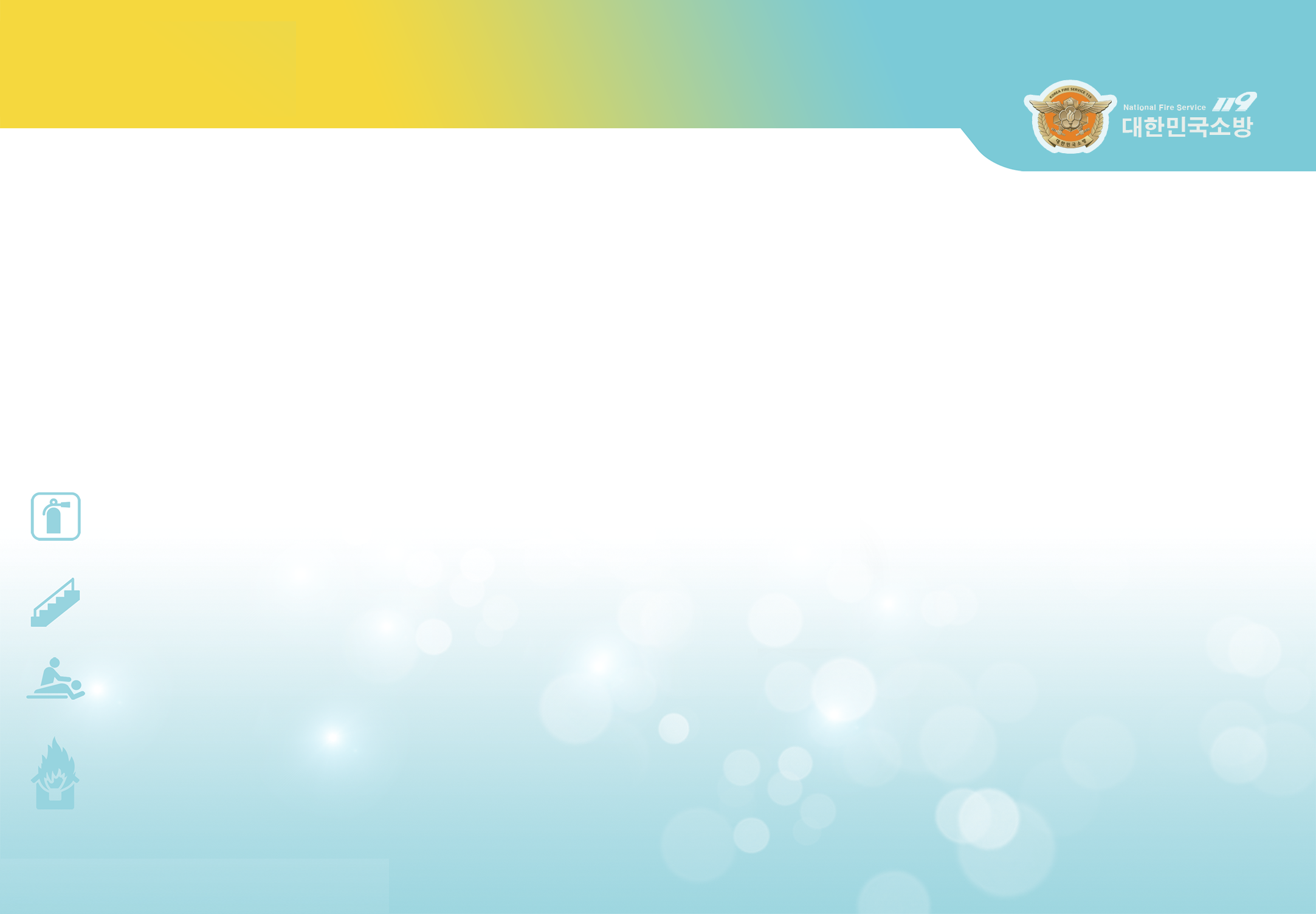 Ayol
Nogiron
Katta
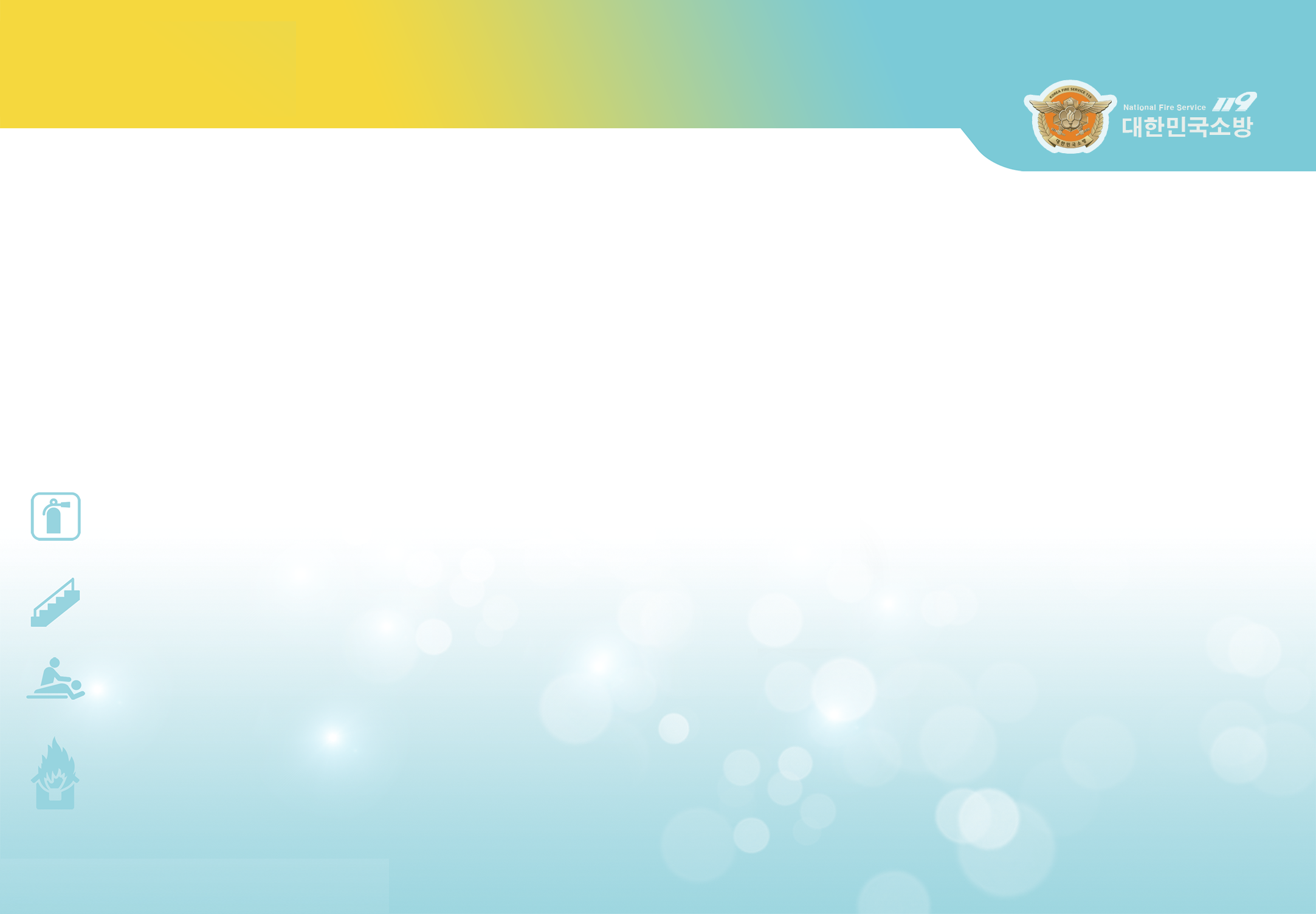 3
Favqulodda vaziyatlarni qutqarish va xavfsizlikni ta'minlash
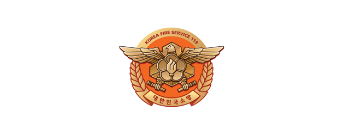 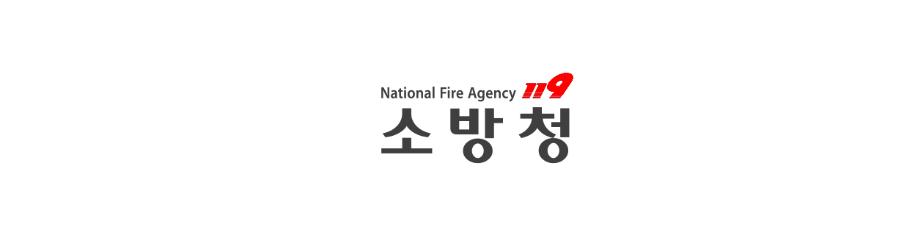 Favqulodda yordam
Favqulodda yordam
- Qutqaruvchilar tabiiy ofatlar yoki yong'inlar natijasida    kelib chiqadigan baxtsiz hodisalarga duch kelishadi
- Aviatsiya, daryo va tog 'avariyalarini qutqarish
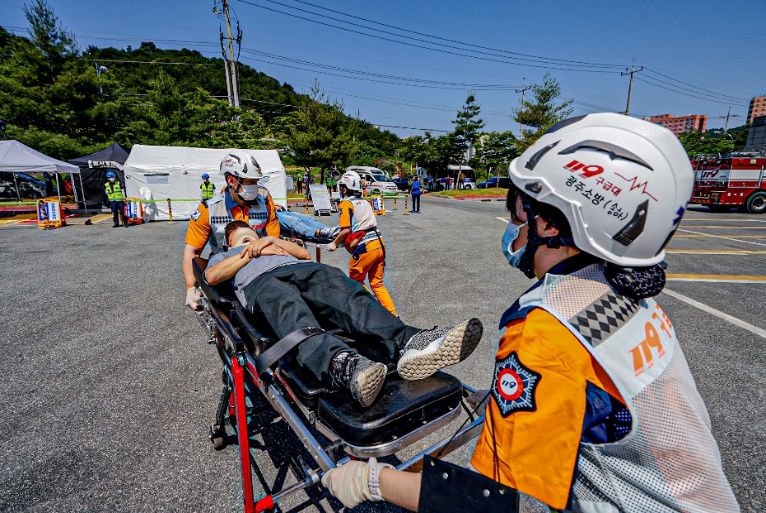 Favqulodda vaziyatlar
O'z vaqtida yordamga muhtoj bo'lgan jarohatlanganlarga tezkor javob
Favqulodda vaziyatda bemorni kerakli tibbiy muassasaga olib boring
xavfsizlikni ta'minlash
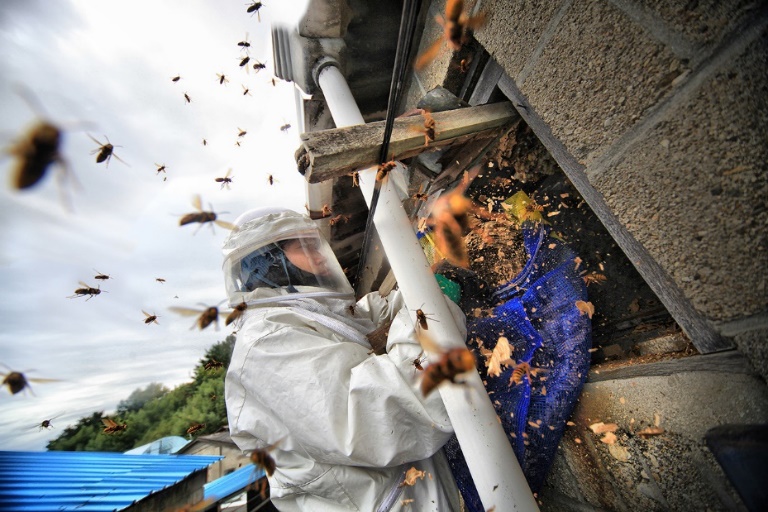 Kundalik hayotda xavfsizlik
-yong'inga qarshi vositalarning texnik xatolarini tekshirish 
- xavfli hayvonlarni (ilonlar, otlar, yovvoyi cho'chqalar) yo'q qilish
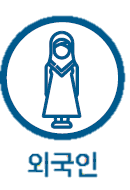 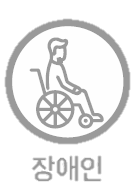 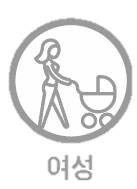 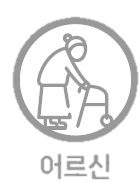 Chet ellik
4
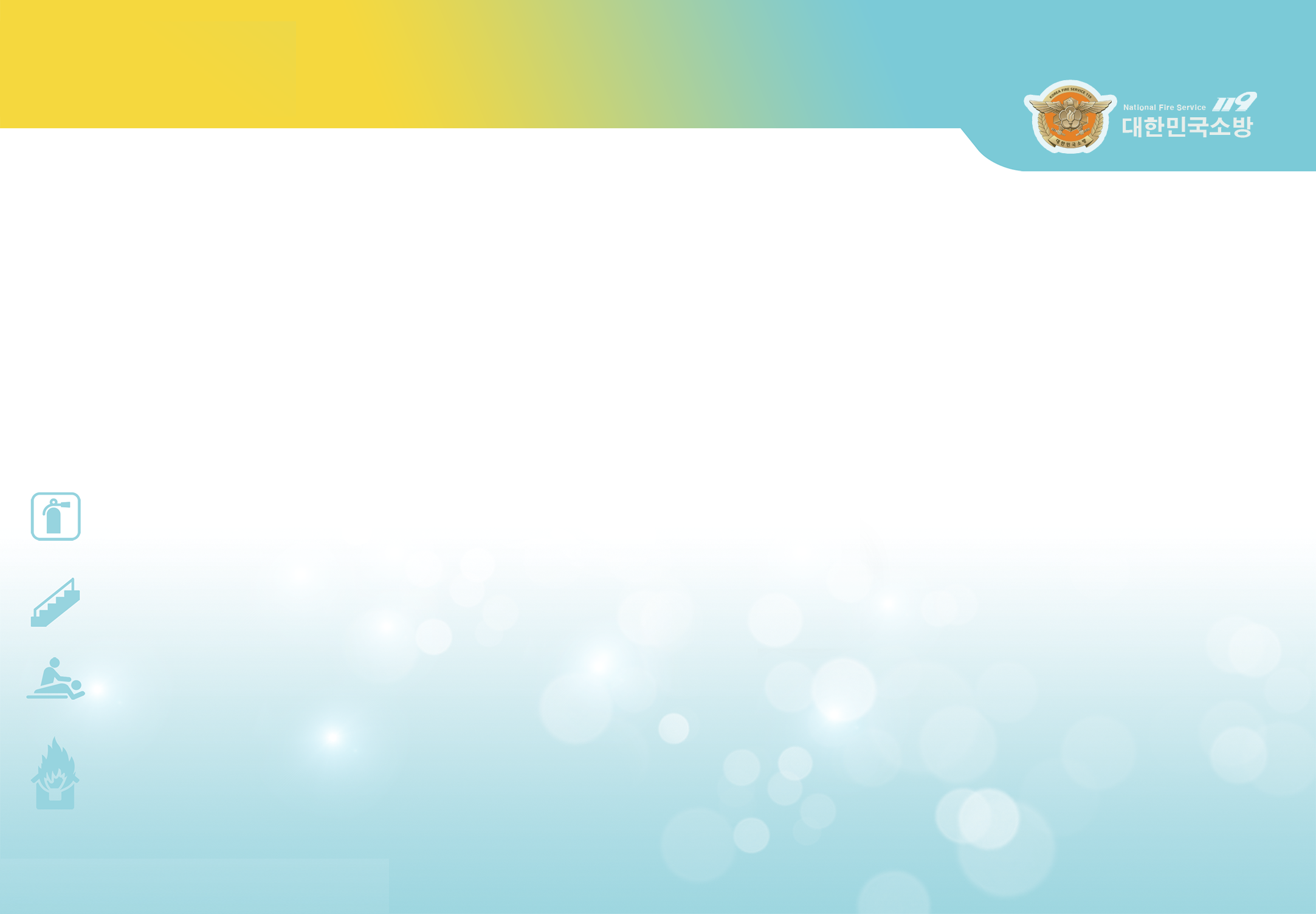 Ayol
Nogiron
Katta
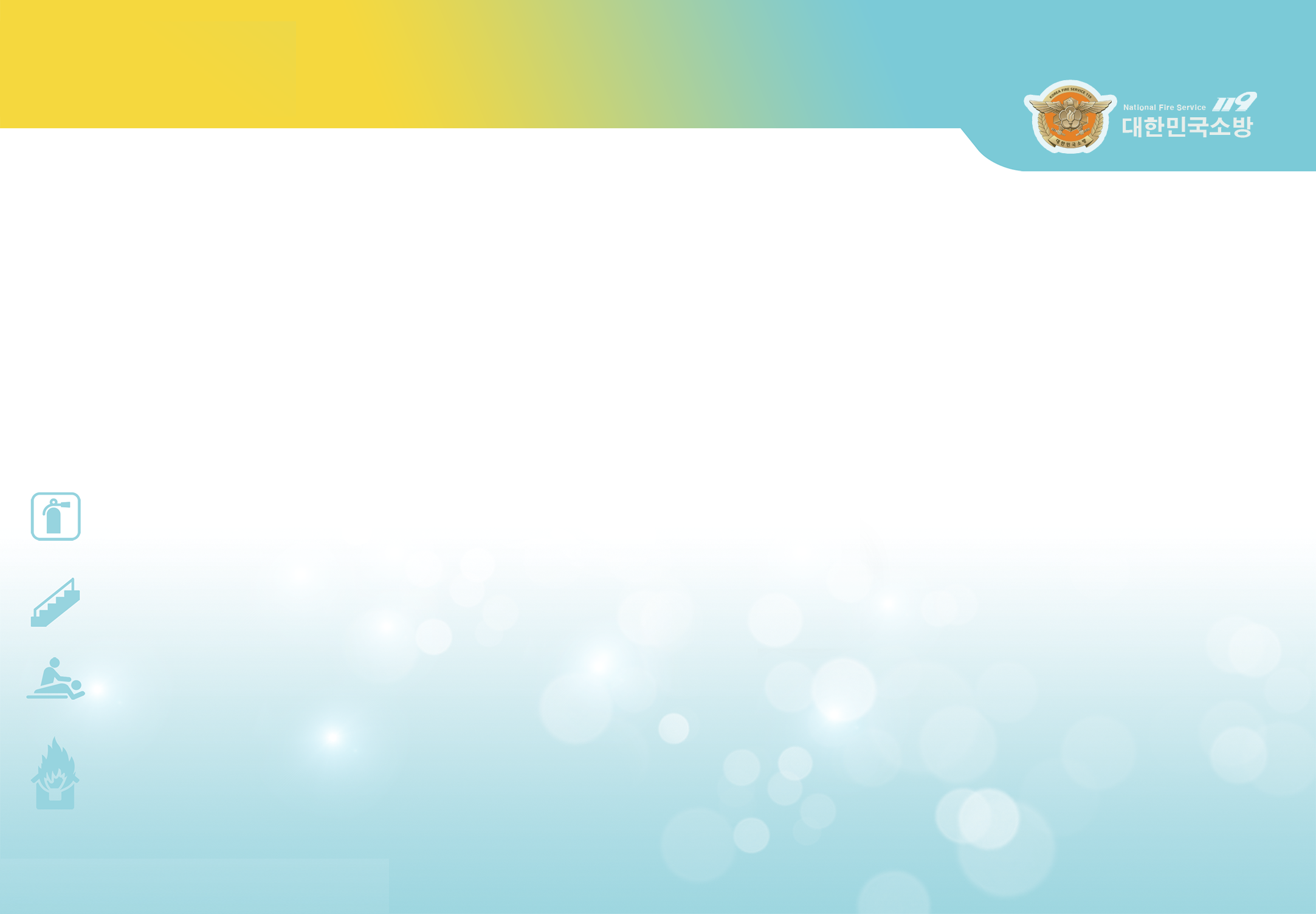 4
Qayta ishlash va qo'llab-quvvatlash xizmatiga qanday qo'ng'iroq qilish 119
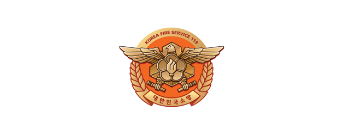 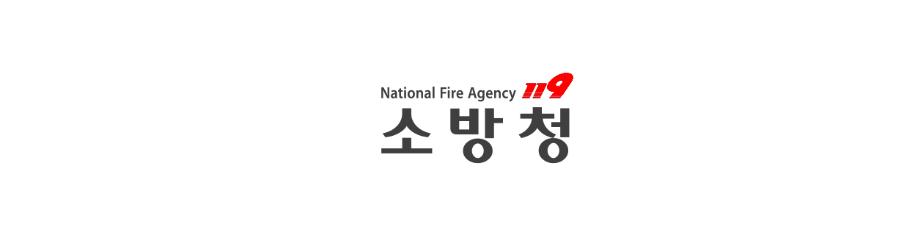 응급 의료
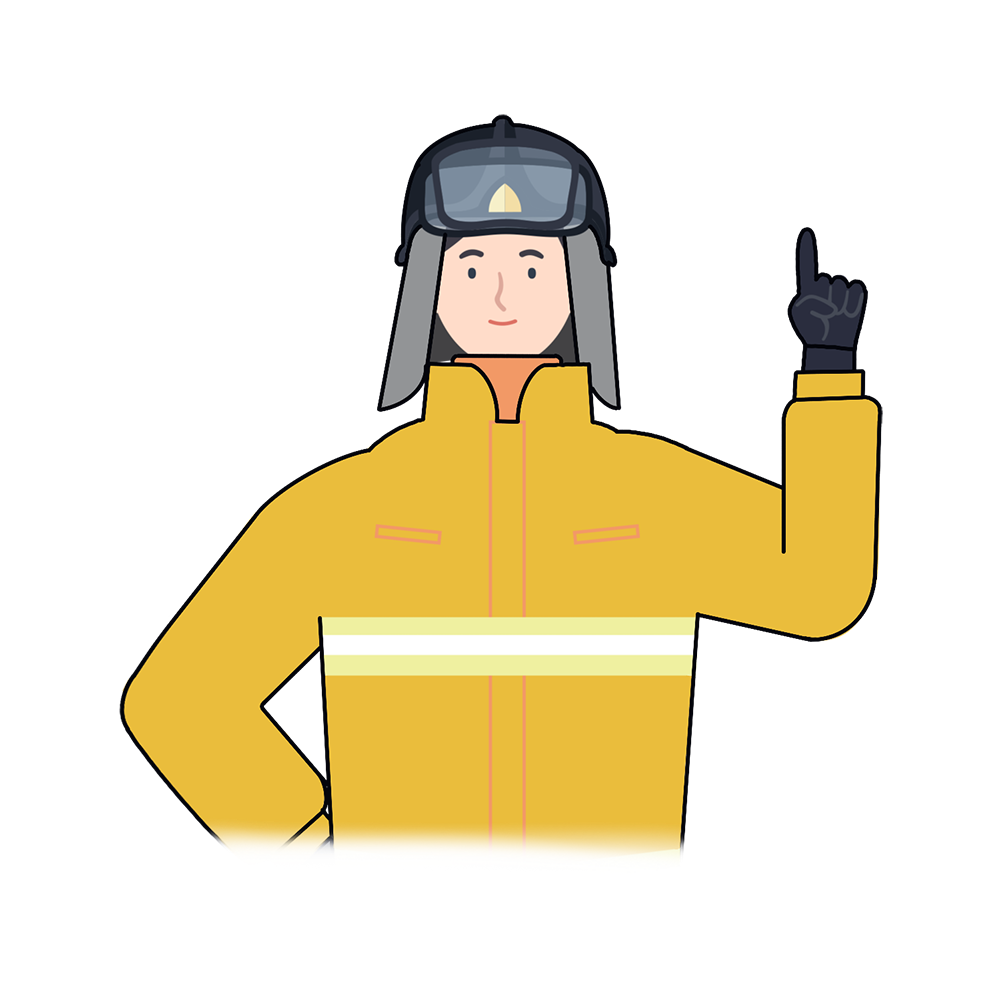 각종 재난
“
Agar bo'lsa, darhol 119 raqamiga qo'ng'iroq qiling
baxtsiz hodisa yoki yong'in sodir bo'ladi
Telefonni sekin oching va 3 raqamini →
 ① ① ⑨ ni tering va xabardor qiling
대한민국 소방관
Kechikib qolish ko'proq shikastlanishga olib kelishi mumkin
“
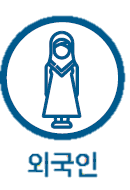 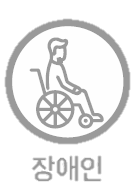 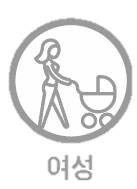 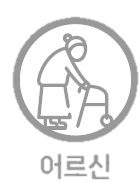 Chet ellik
5
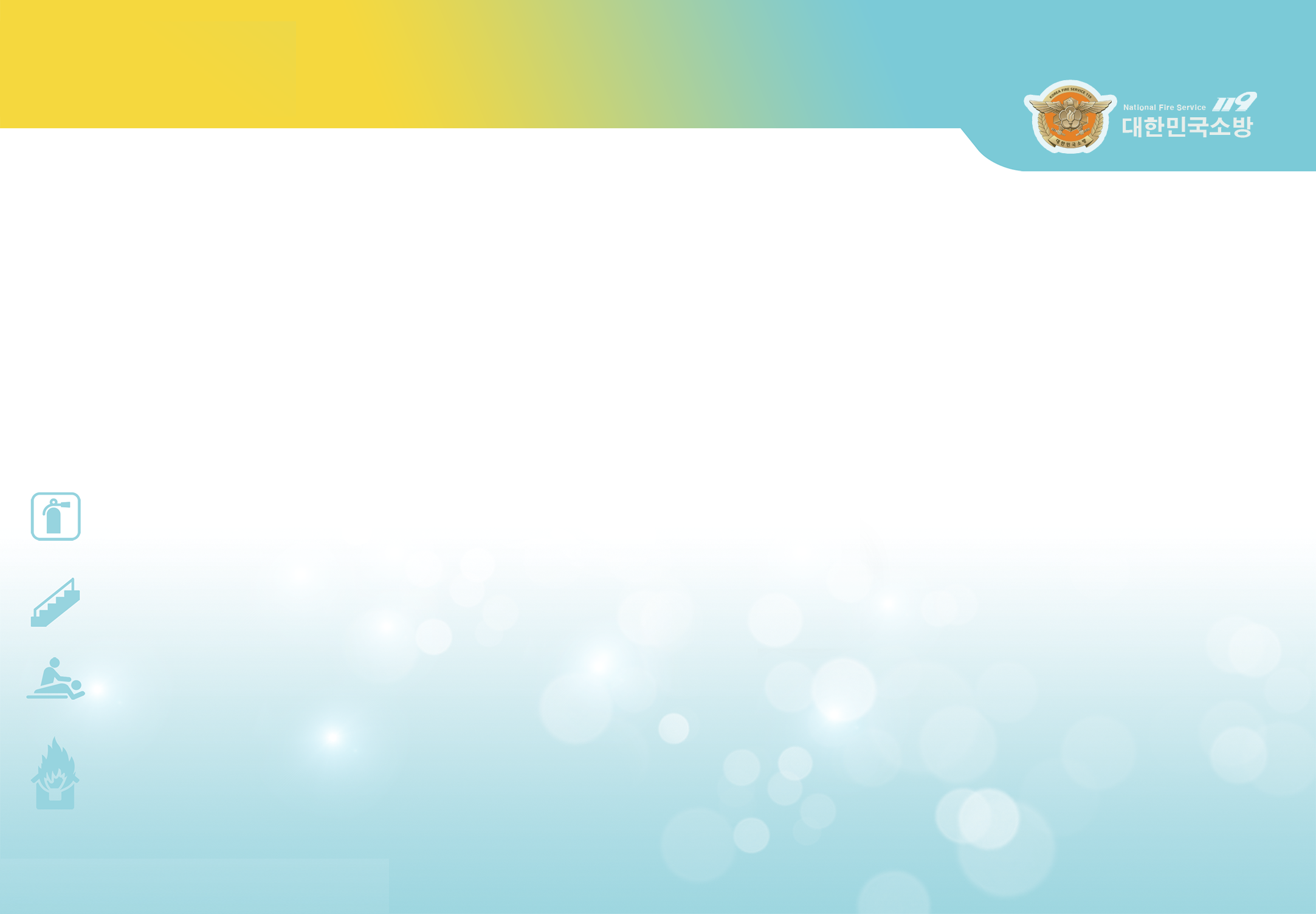 Ayol
Nogiron
Katta
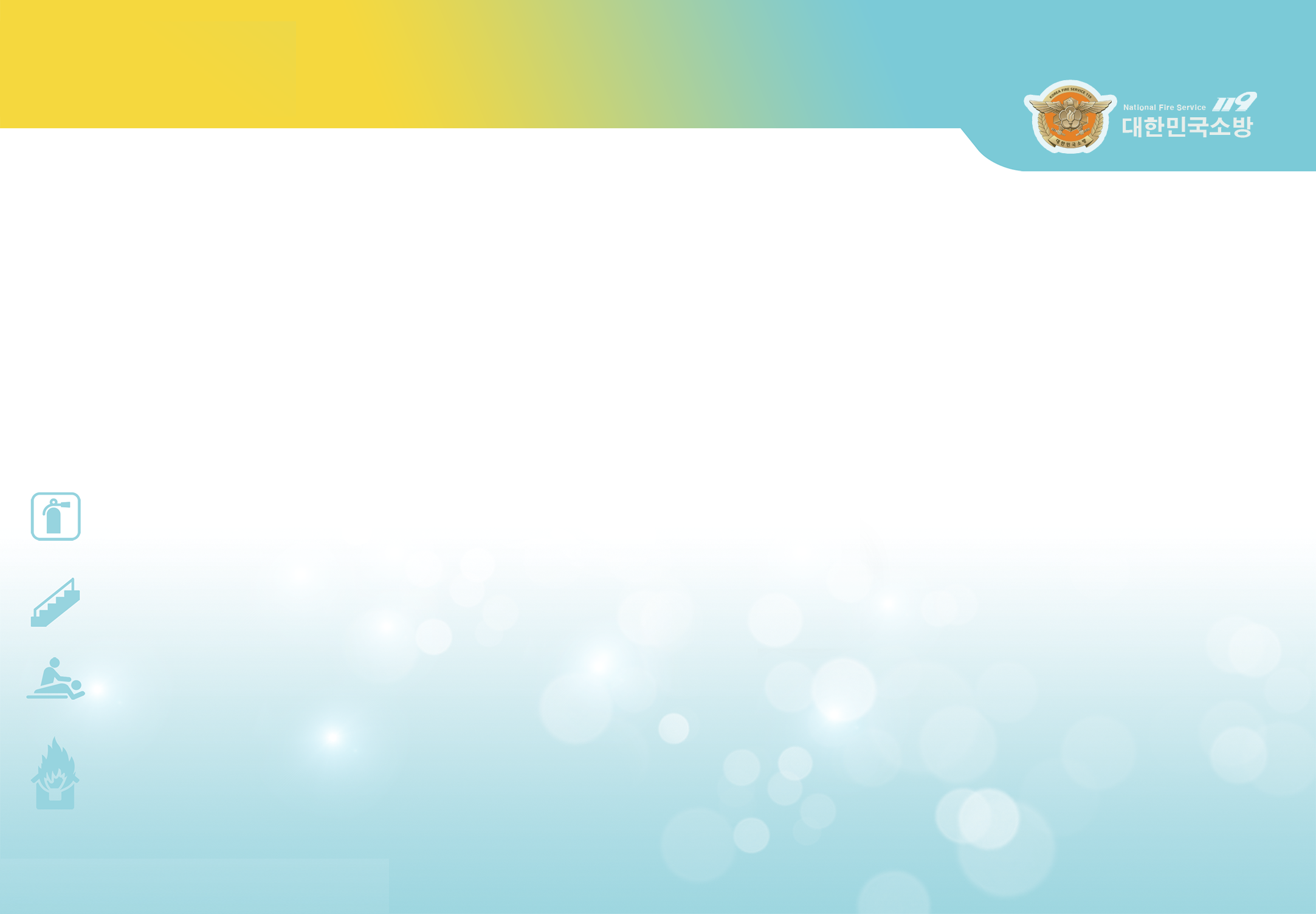 4
Qayta ishlash va qo'llab-quvvatlash xizmatiga qanday qo'ng'iroq qilish 119
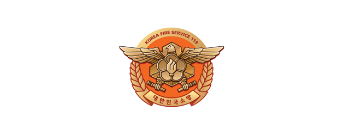 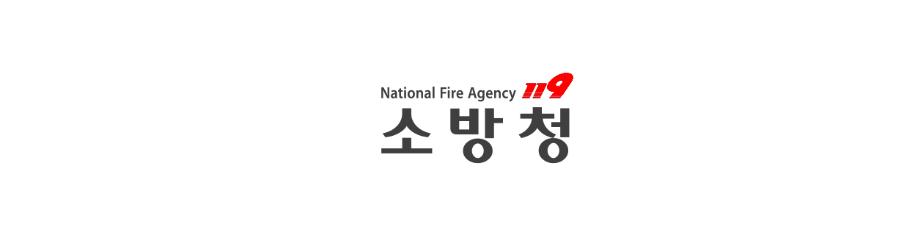 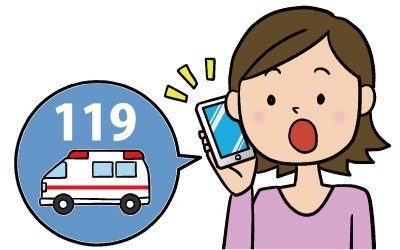 1.  119 raqamiga qo'ng'iroq qiling va vaziyatni aniq aytib bering
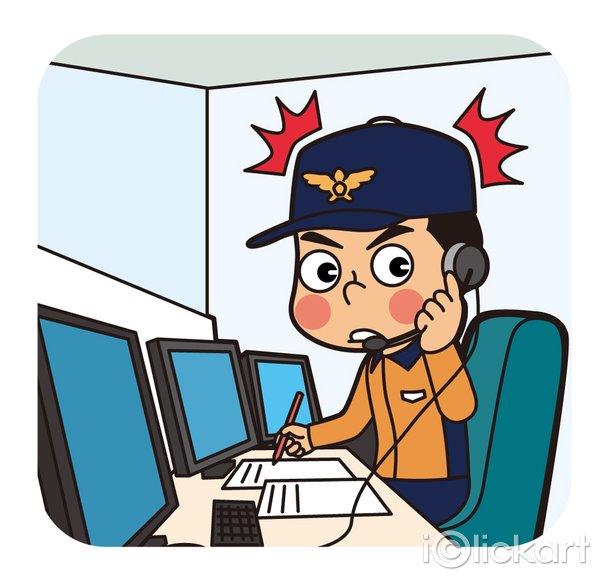 2.   Xodimlarning boshqa savollariga javob bering
(Baxtsiz hodisa sababi, jarohatlanganlar soni va boshqalar.)
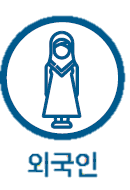 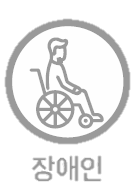 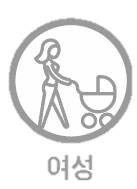 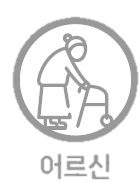 Chet ellik
6
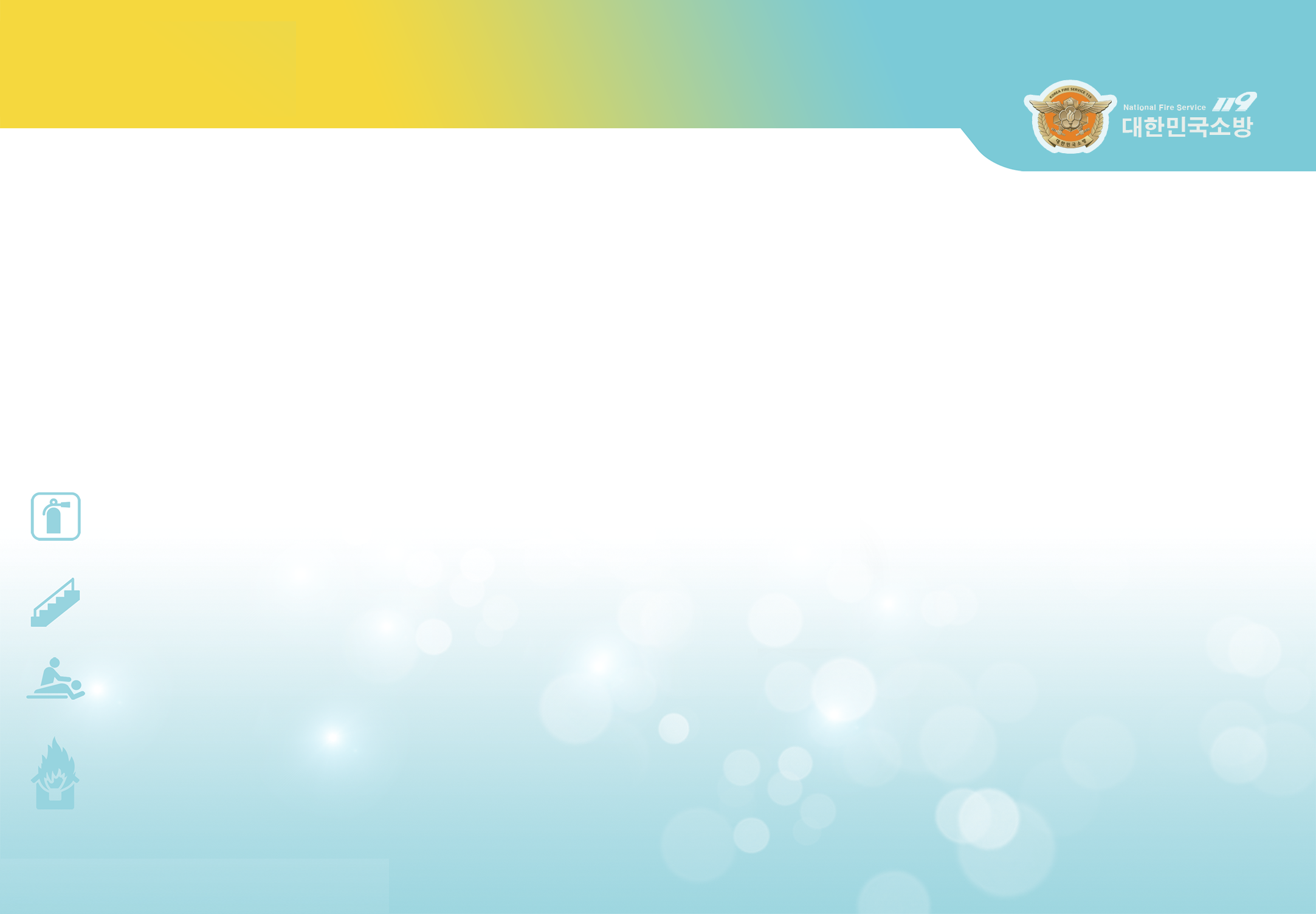 Ayol
Nogiron
Katta
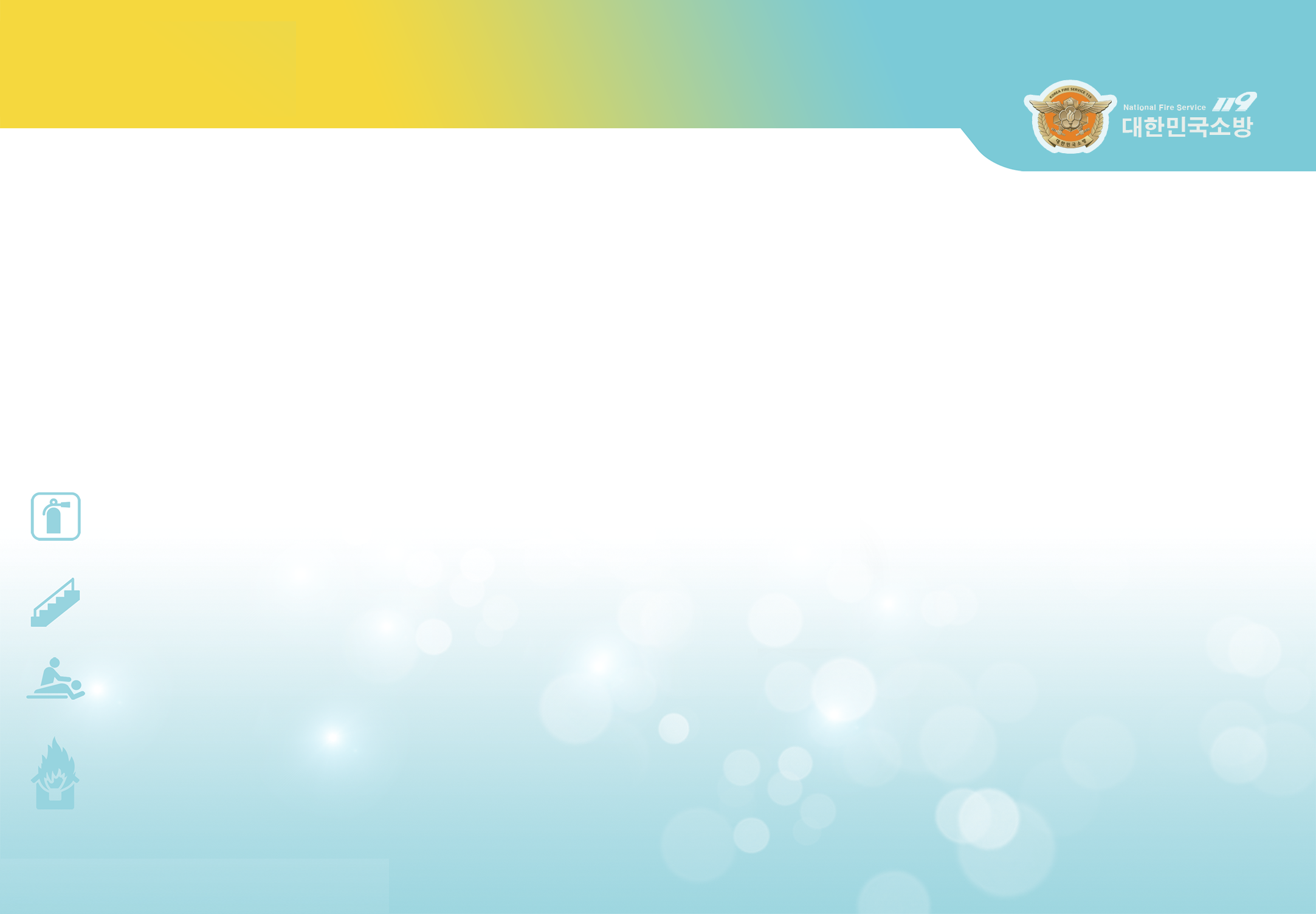 4
Qayta ishlash va qo'llab-quvvatlash xizmatiga qanday qo'ng'iroq qilish 119
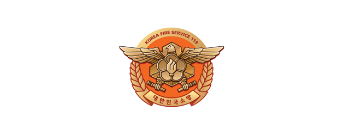 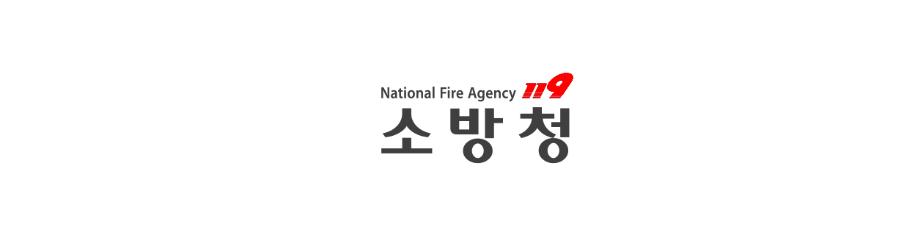 응급 의료
각종 재난
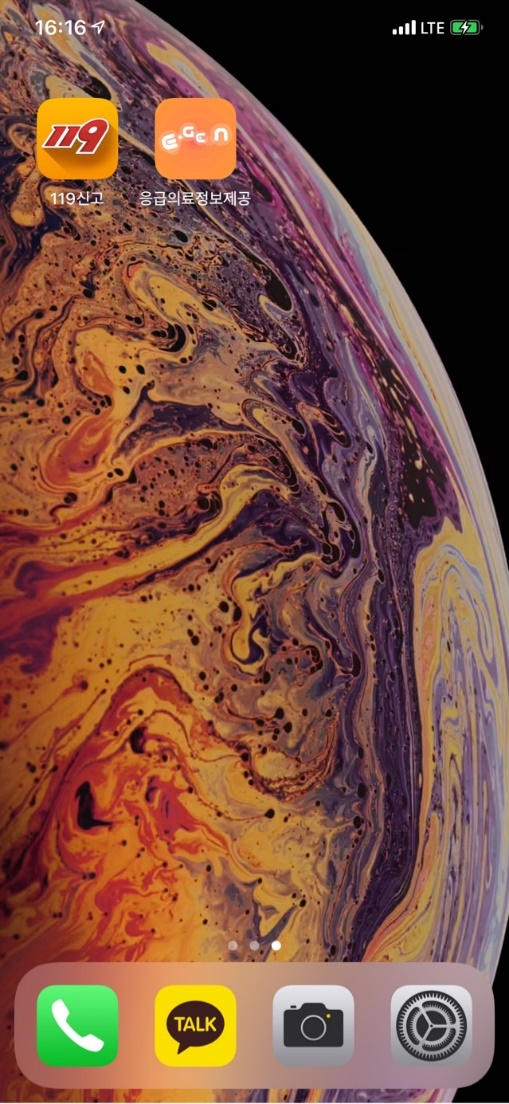 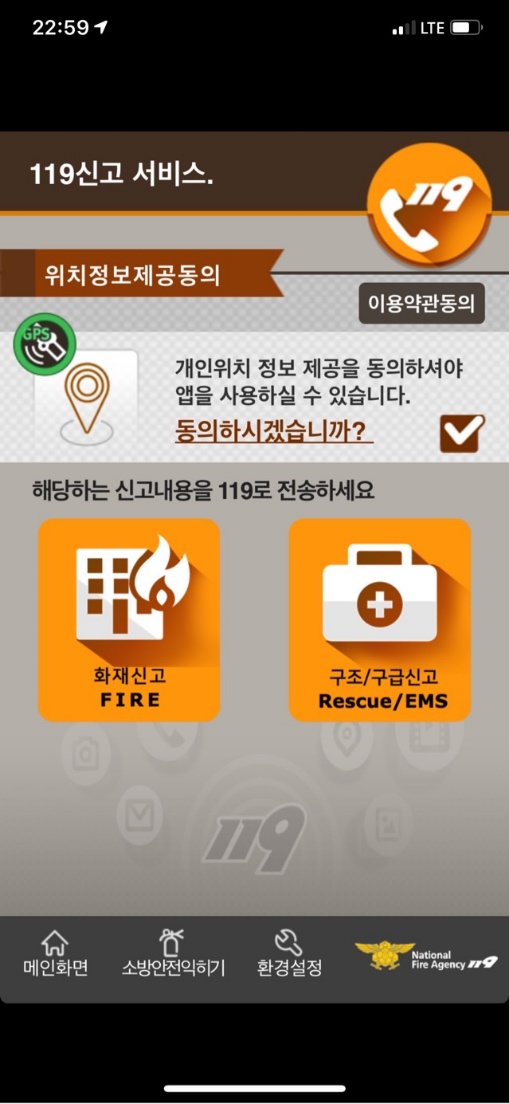 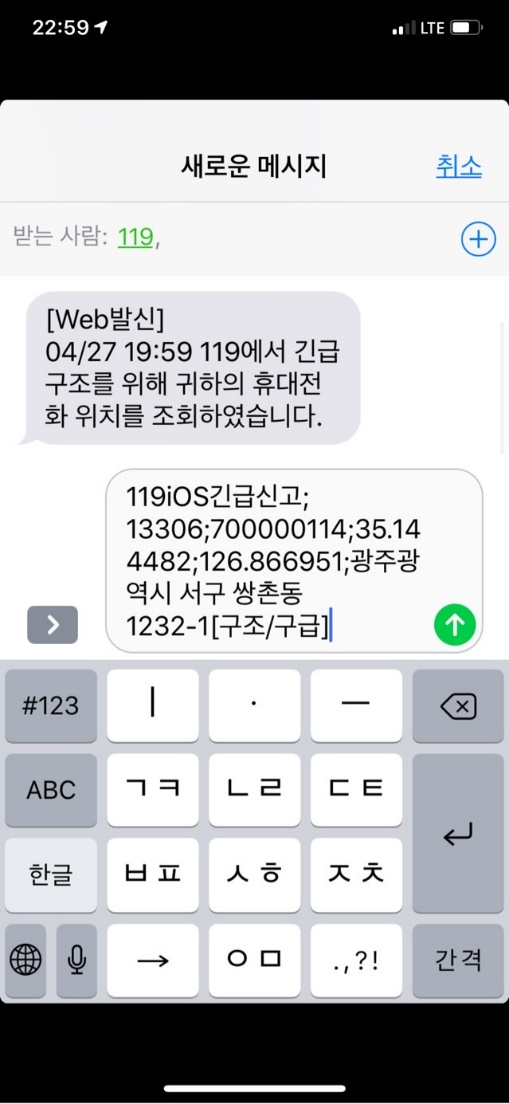 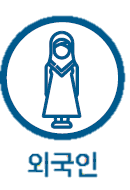 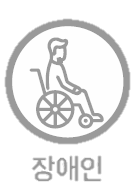 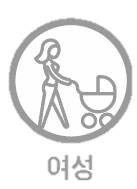 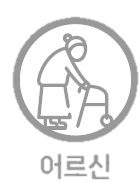 Chet ellik
7
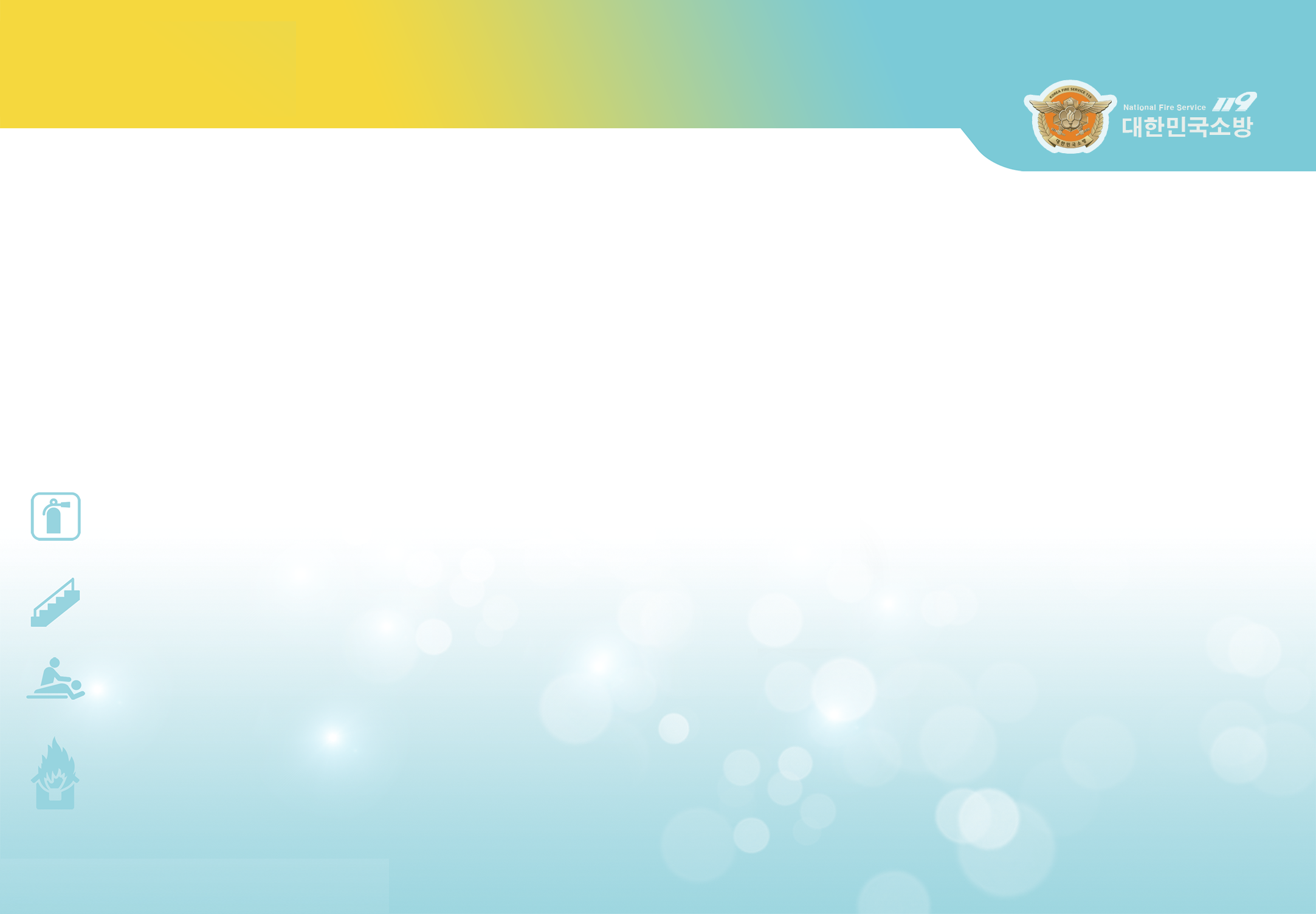 Ayol
Nogiron
Katta
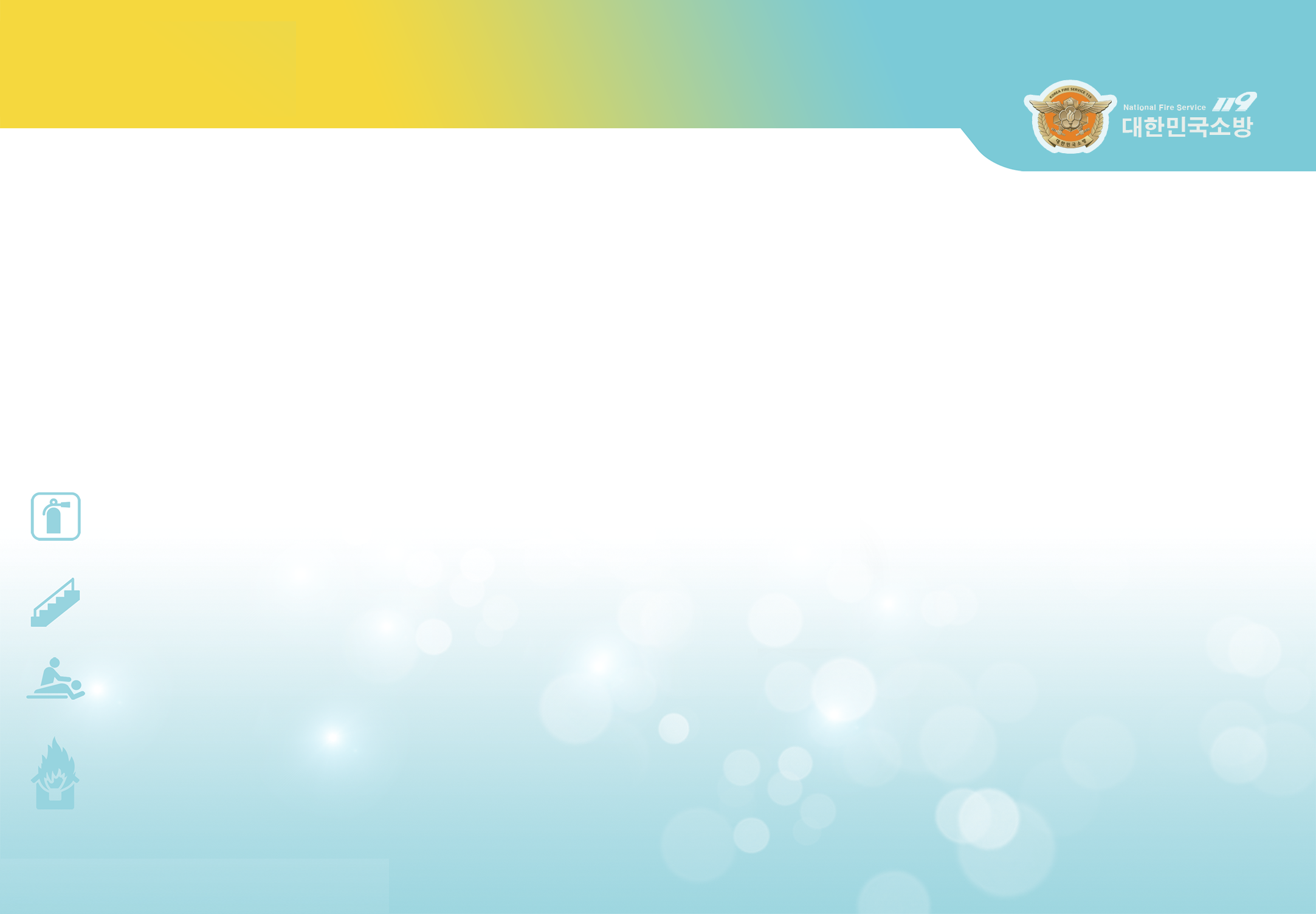 4
Qayta ishlash va qo'llab-quvvatlash xizmatiga qanday qo'ng'iroq qilish 119
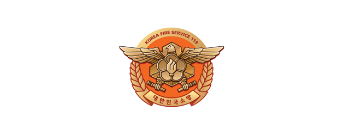 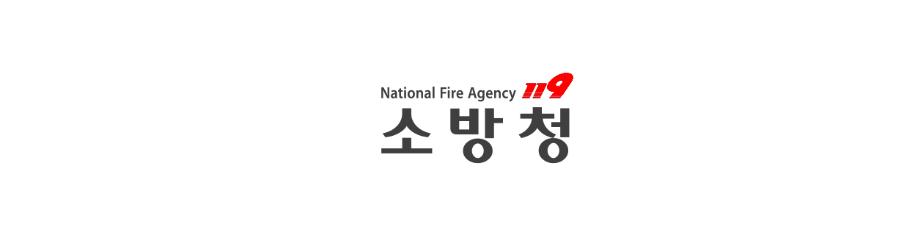 응급 의료
각종 재난
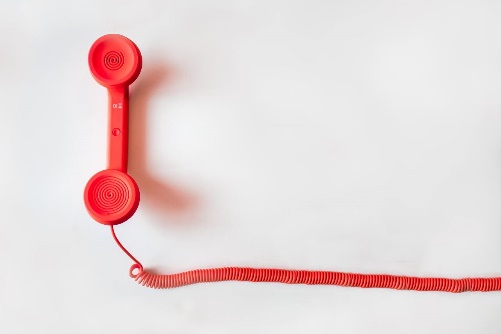 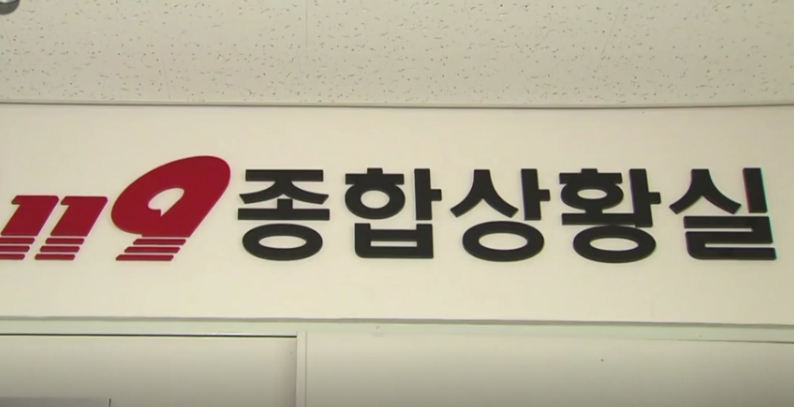 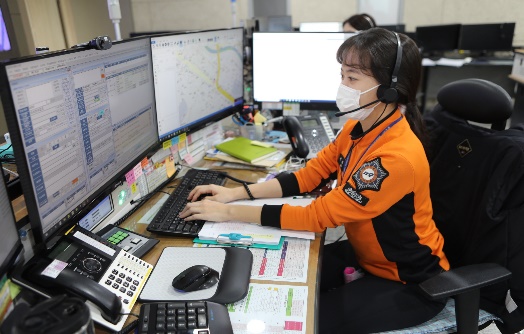 ① ① ⑨
119 raqamini tering
Umumiy bilan bog'laning
axborot xonasi
Joylashuv va jihozlarni tekshiring
- Avtomatik telefon raqami 
- identifikatsiya (ANI)
- Geografik axborot tizimi(GIS)
Voqea joyiga jo'nash
eng yaqin yong'in bo'limi
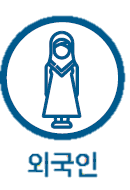 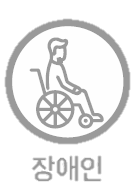 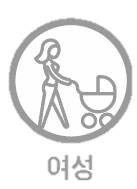 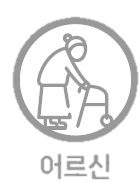 Chet ellik
8
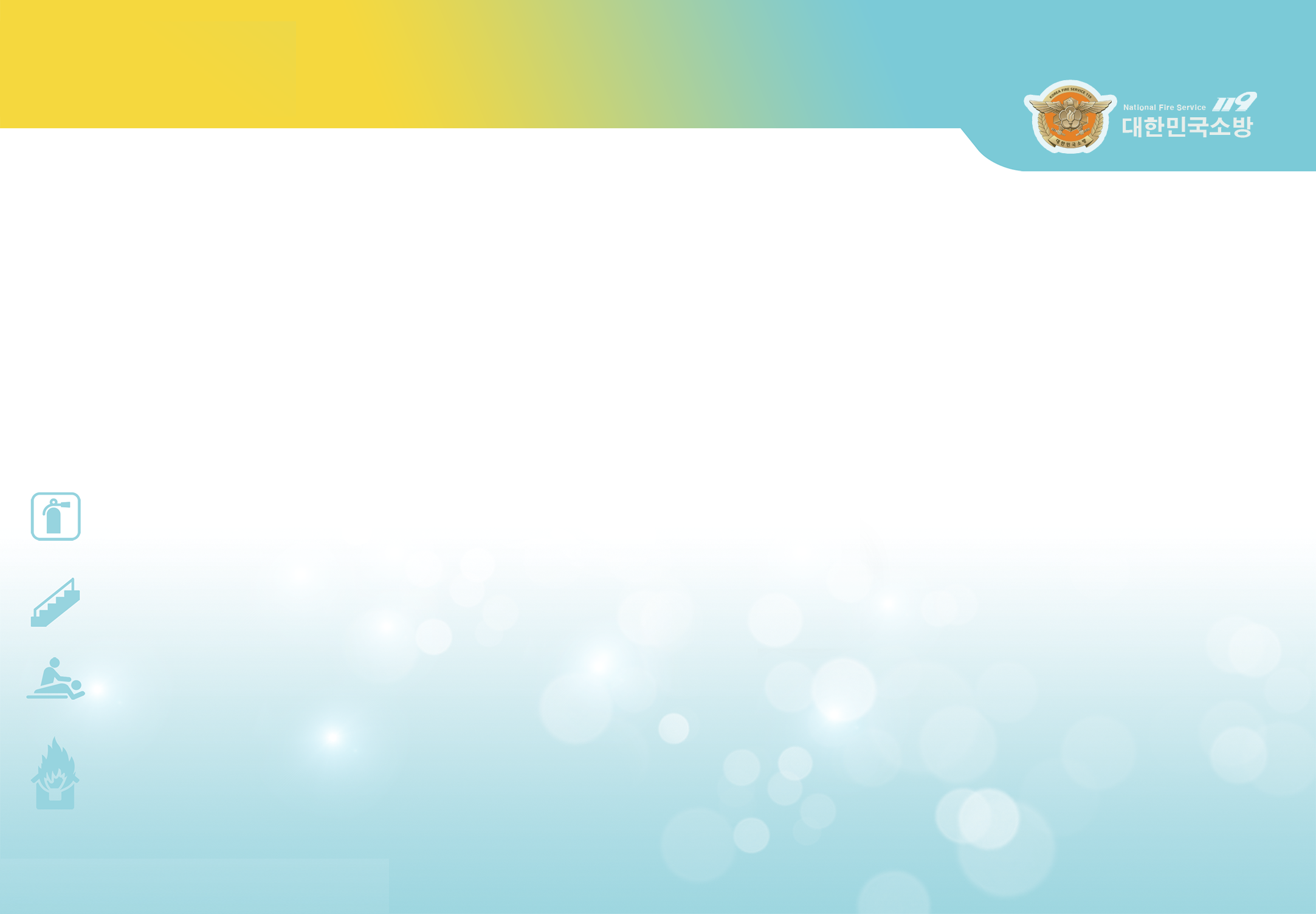 Ayol
Nogiron
Katta
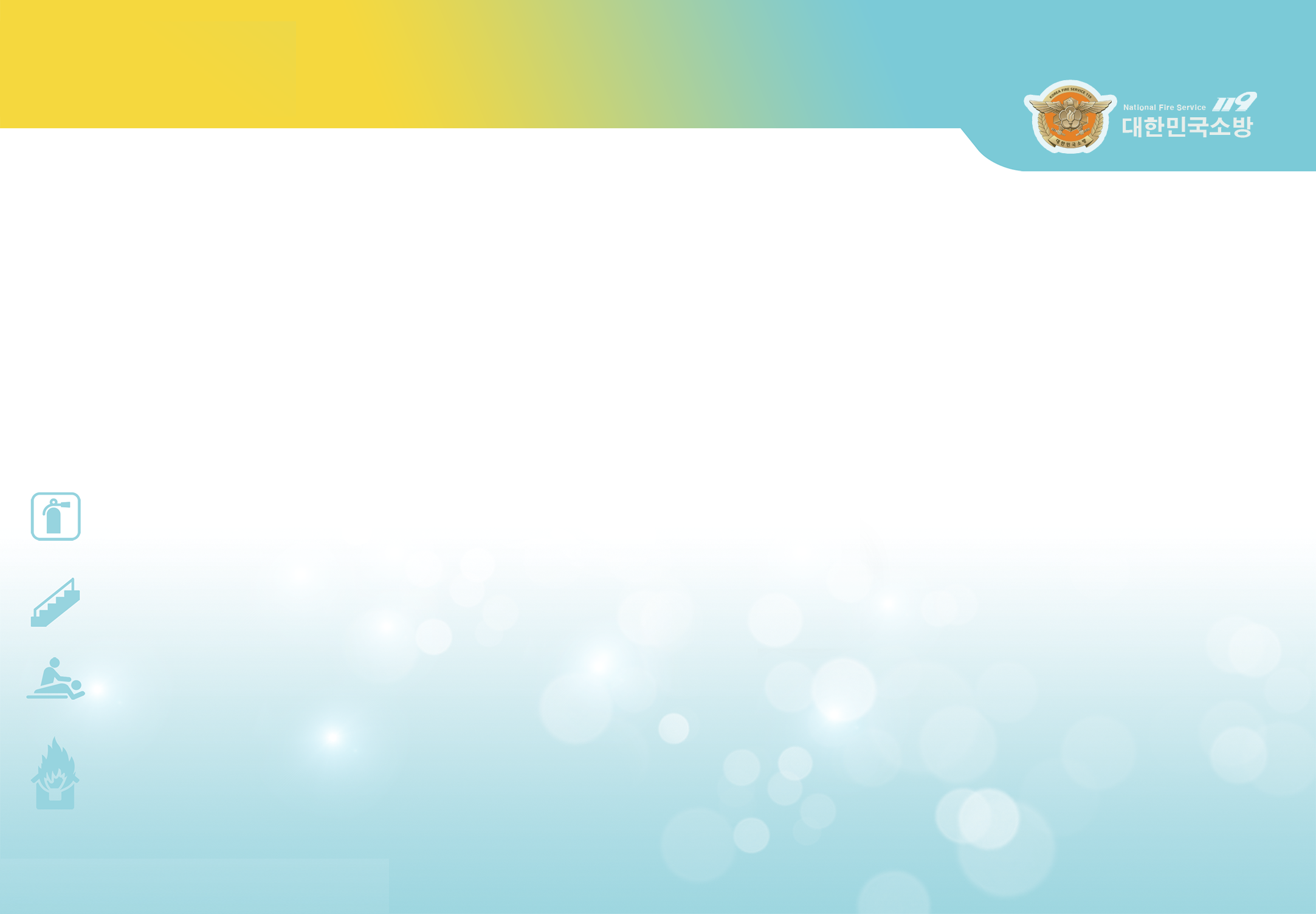 4
Qayta ishlash va qo'llab-quvvatlash xizmatiga qanday qo'ng'iroq qilish 119
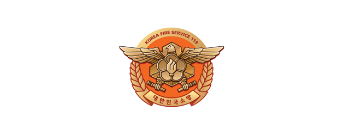 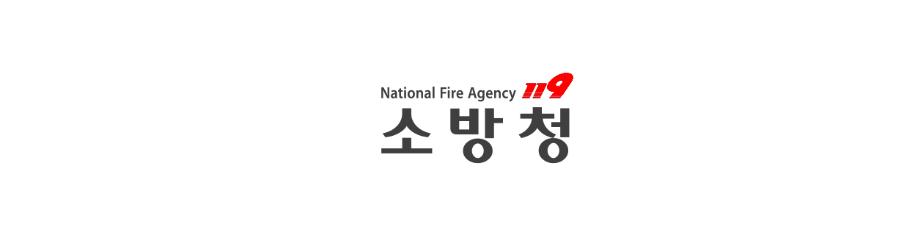 119 raqamini tering
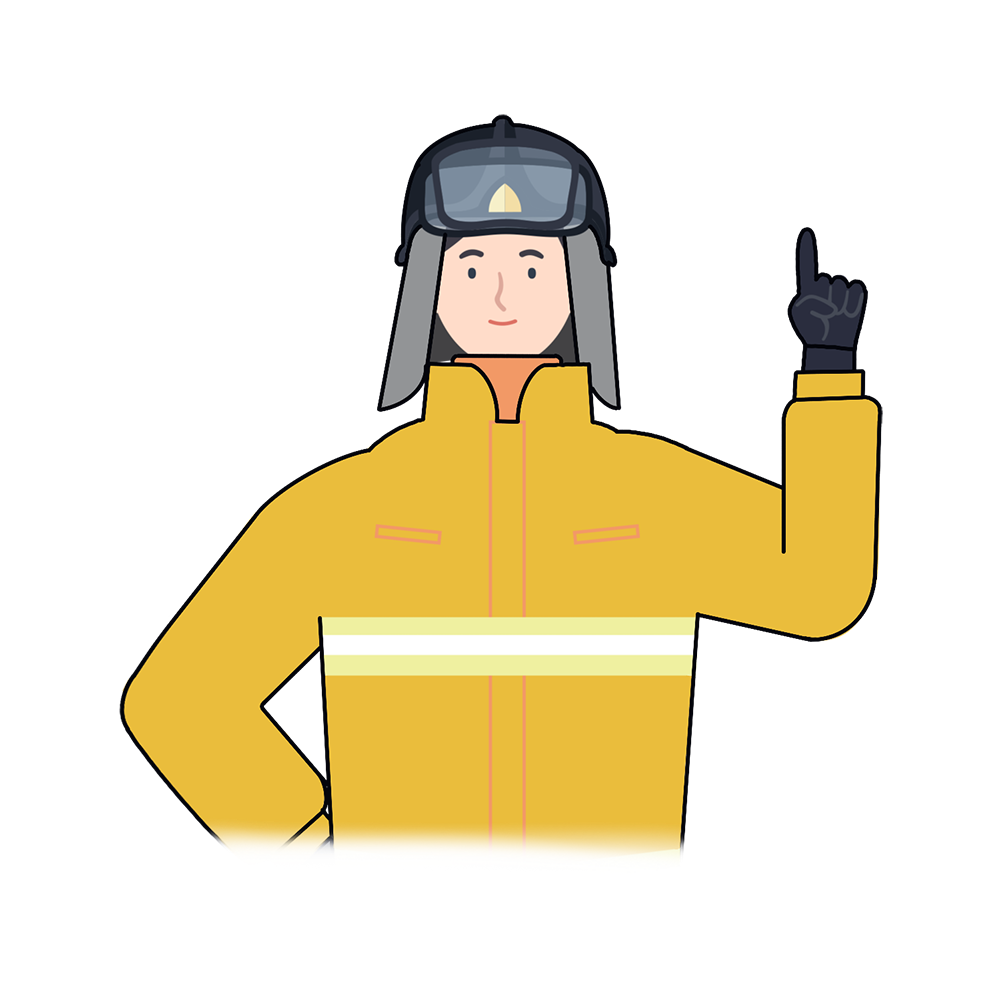 (Agar koreys tilini bilmasa)
Axborot xizmati
Umumiy ma'lumot xonasiga 119 ulaning
GIS tizimi orqali voqea sodir bo'lgan joyni tekshiring
Qutqaruv vositalari vaziyatga qarab avtomatik ravishda ajratiladi
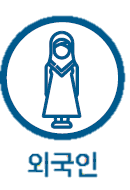 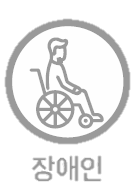 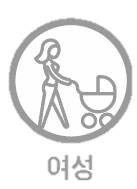 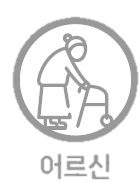 Chet ellik
9
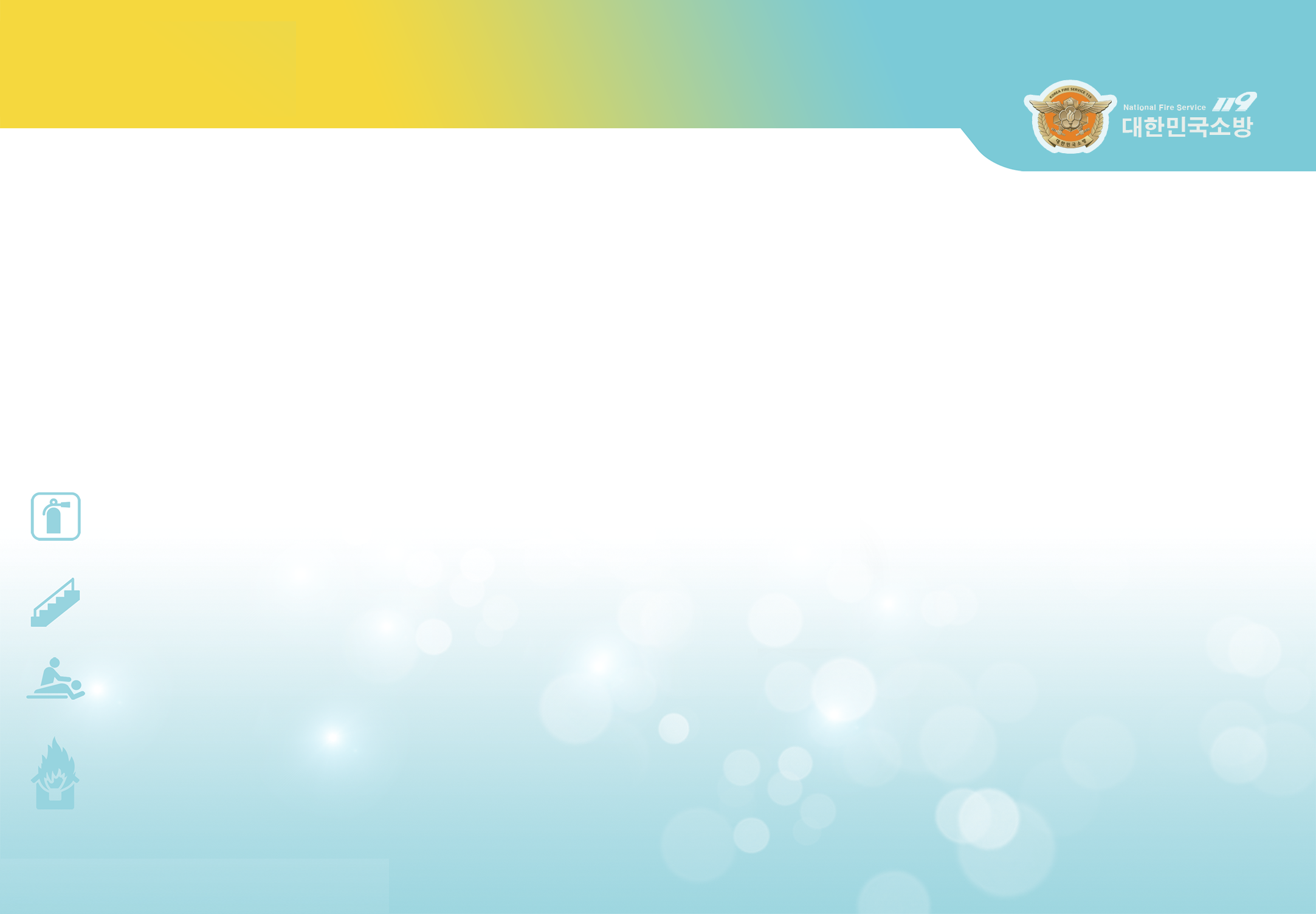 Ayol
Nogiron
Katta
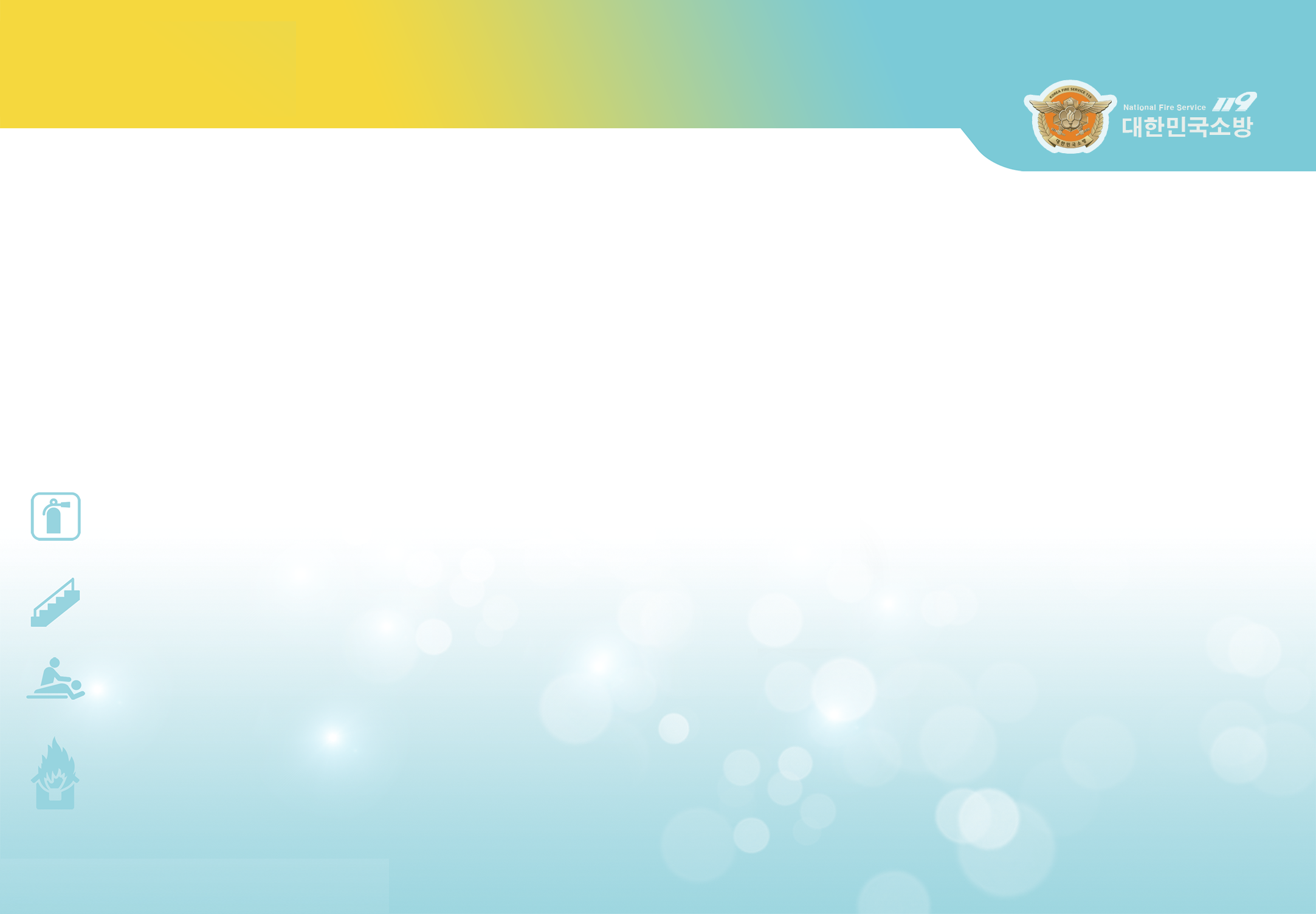 Yong'in xavfsizligi uchun asosiy nuqta
*
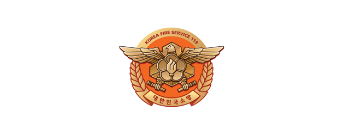 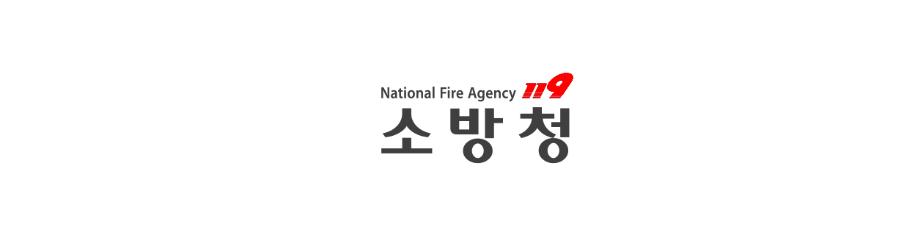 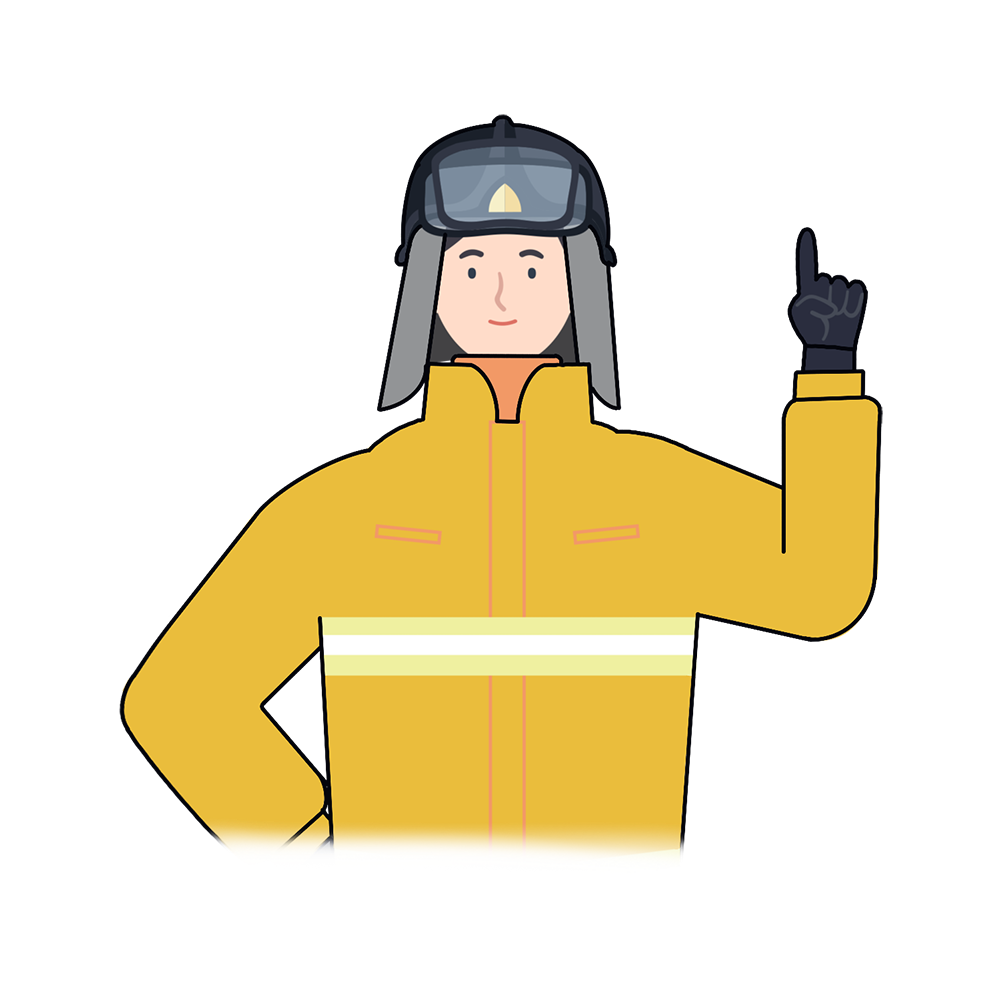 “
Yong'inning oldini olish va yong'inga qarshi kurashish bo'limi har doim turli xil baxtsiz hodisalar va tabiiy ofatlar paytida qutqarish, favqulodda vaziyatlar va o'z vaqtida profilaktika rejalarini ishlab chiqishga harakat qiladi.
O'z hayotingizni va atrofingizdagi odamlarni qutqarish uchun 119 raqamiga qo'ng'iroq qilishni unutmang!
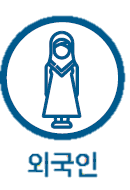 “
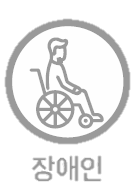 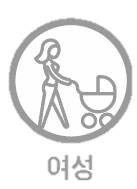 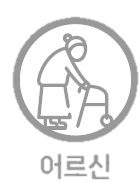 Chet ellik
10
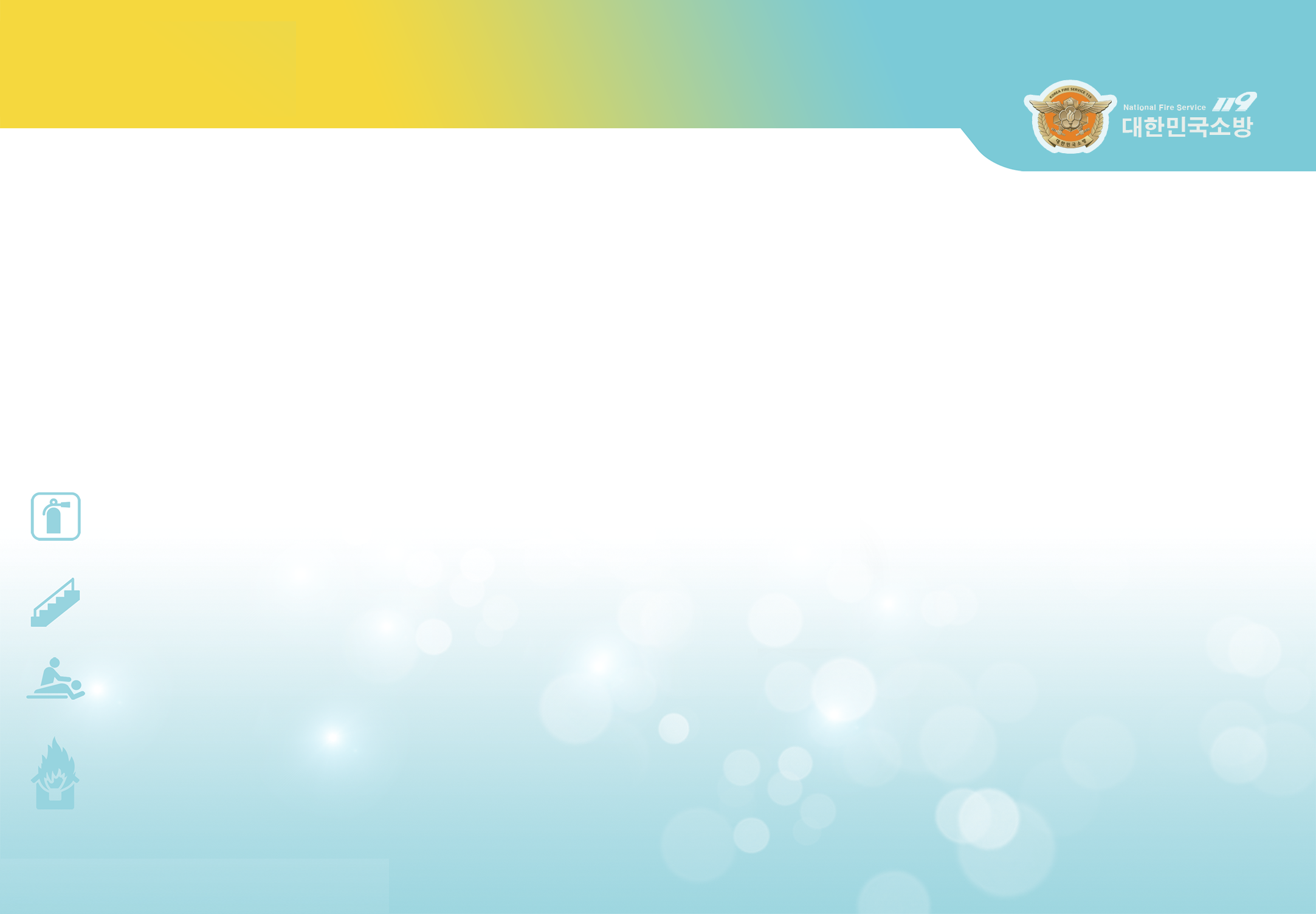 Ayol
Nogiron
Katta
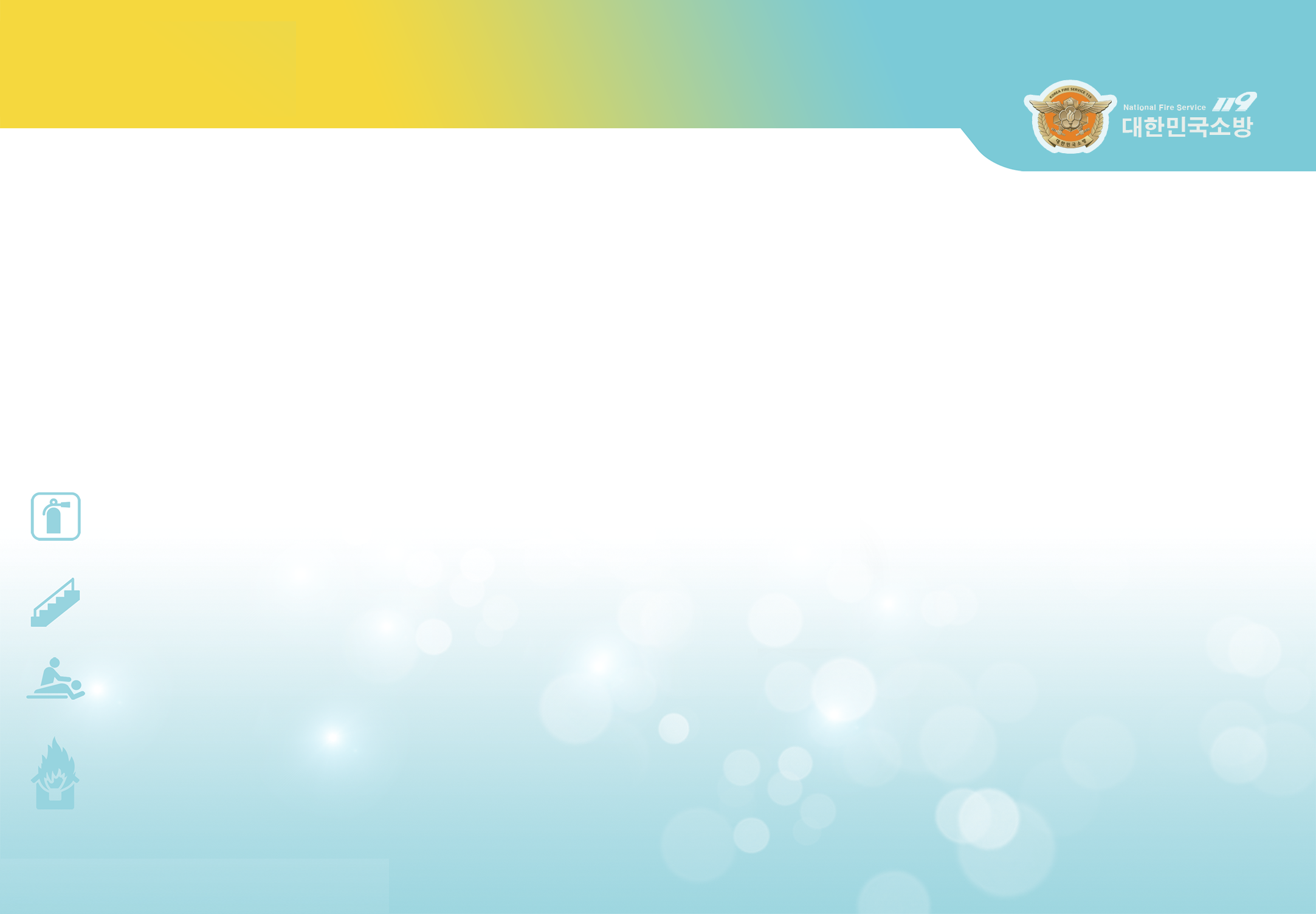 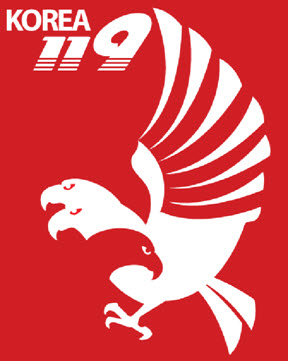 Yong'in bo’limining roli
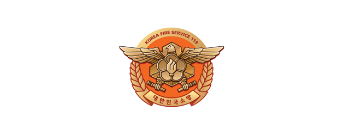 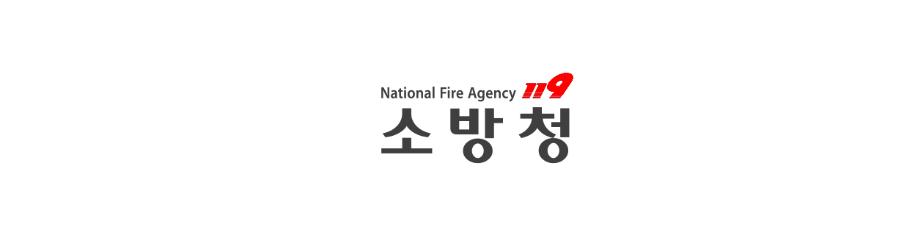 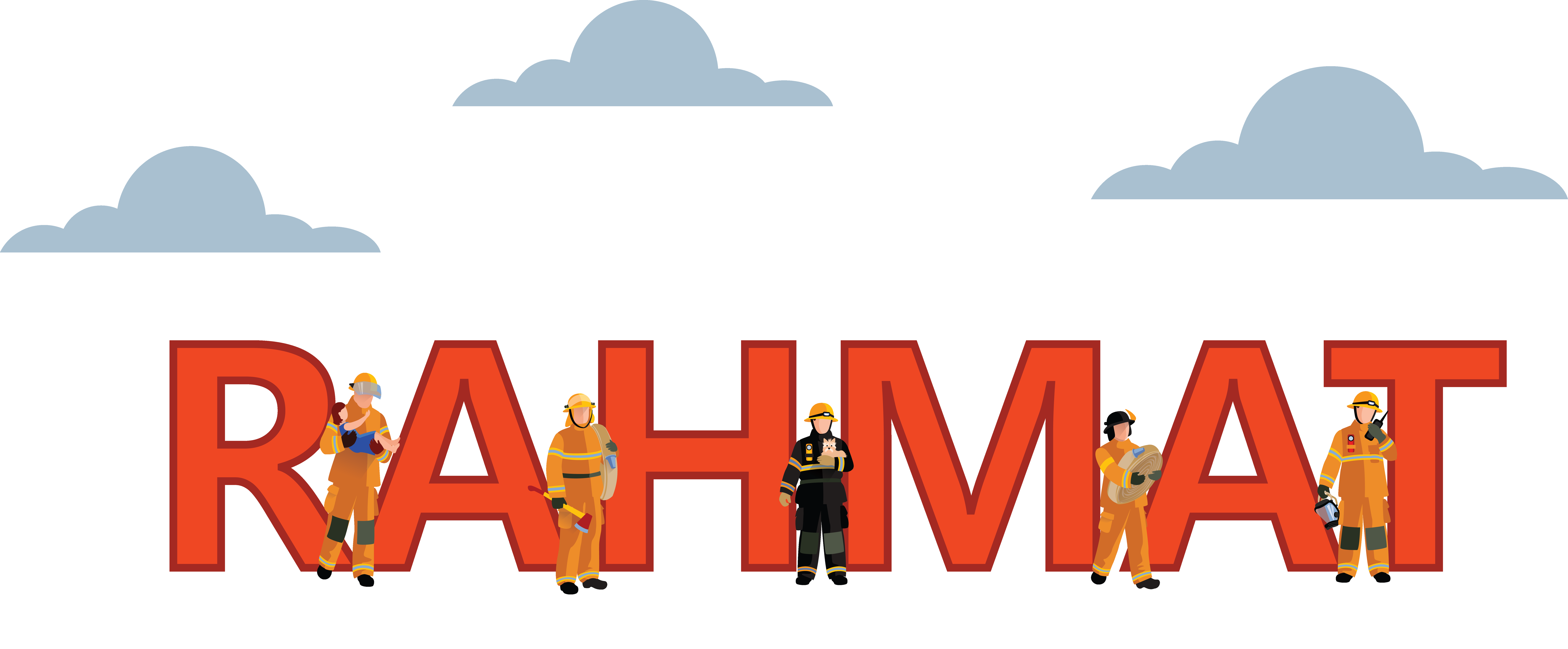 Yong'in xavfsizligini o’rganish xavfsiz jamiyat va baxtli odamlarning asosidir